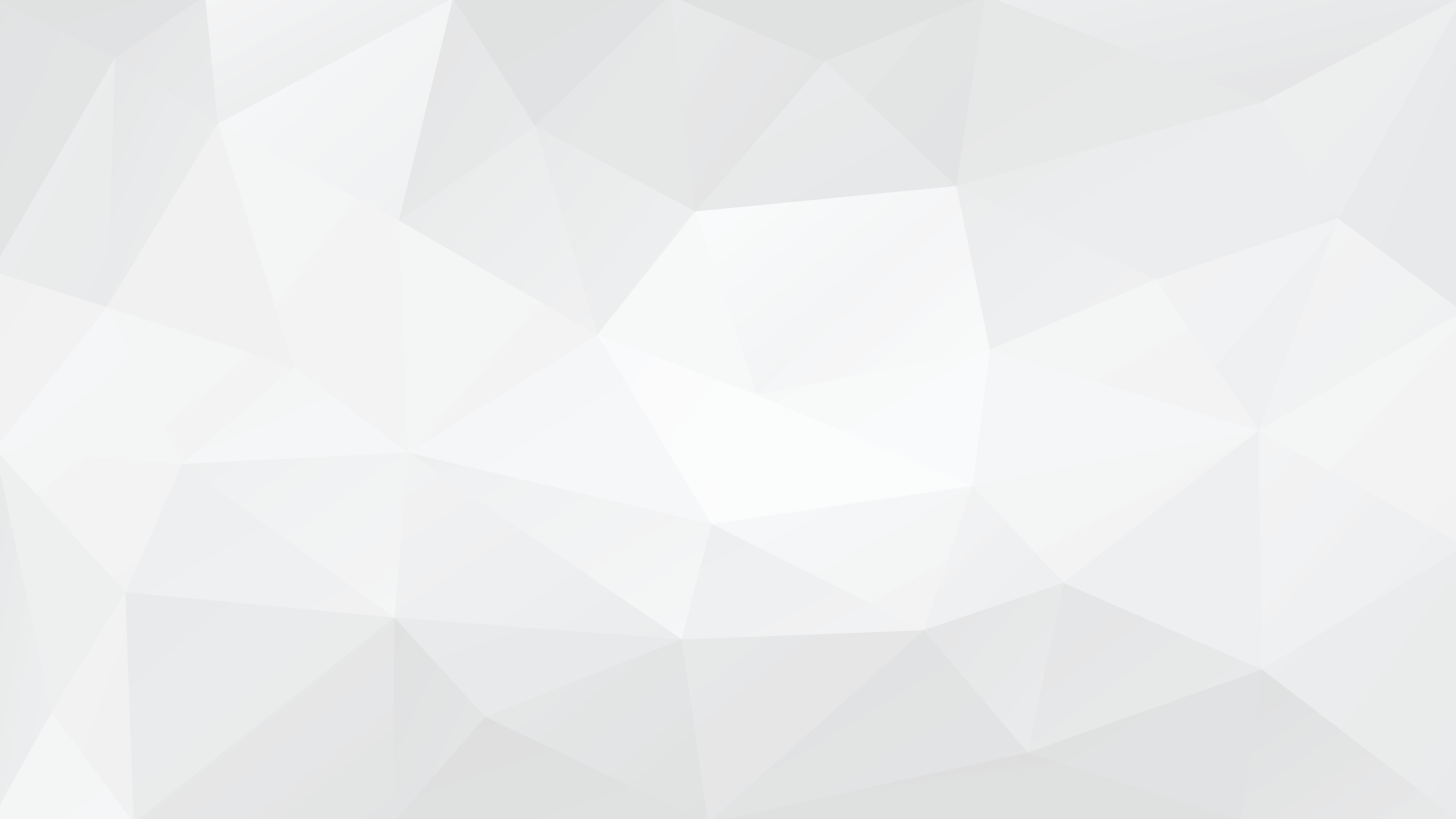 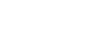 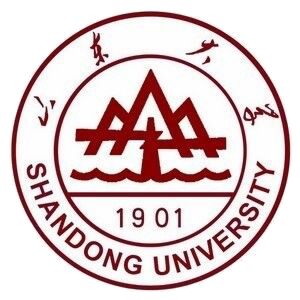 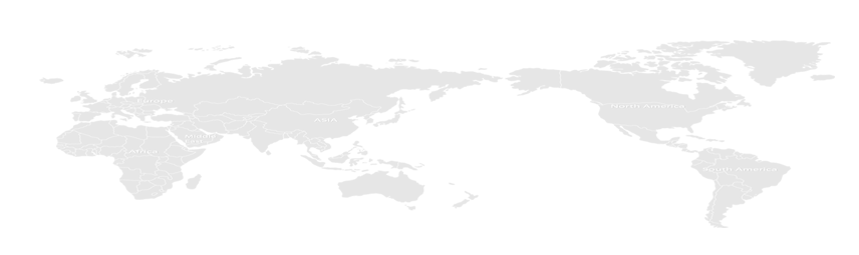 特征筛选
目录
Contents
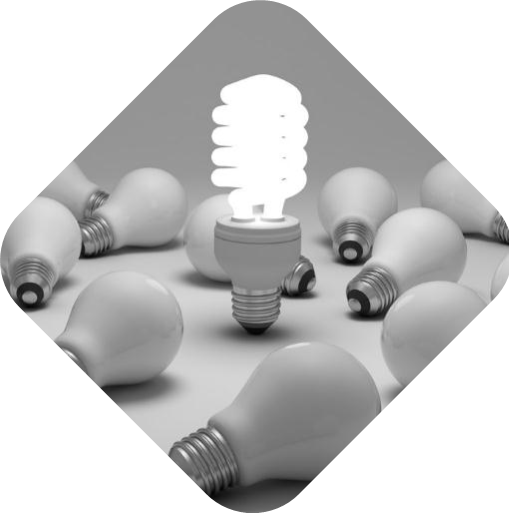 一、简介
一、简介
二、基于边际模型的特征筛选
三、基于边际相关系数的特征筛选
四、高维分类数据的特征筛选
五、R语言实现
六、Python语言实现
七、练习
1
简介
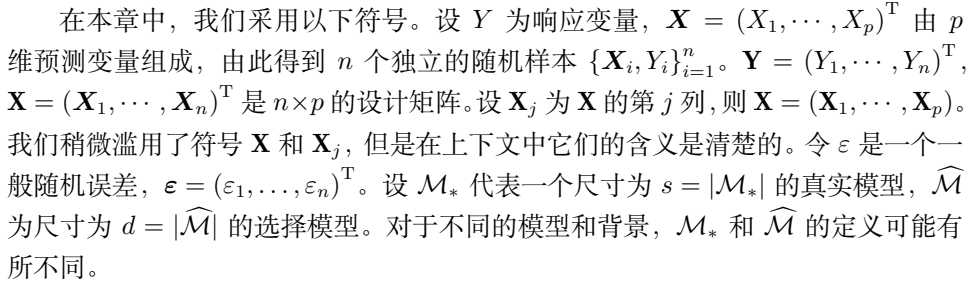 2
基于边际模型的特征筛选
边际最小二乘
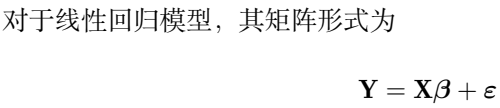 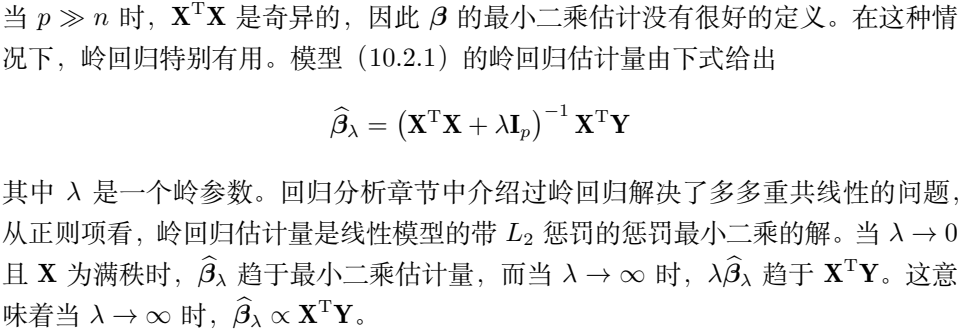 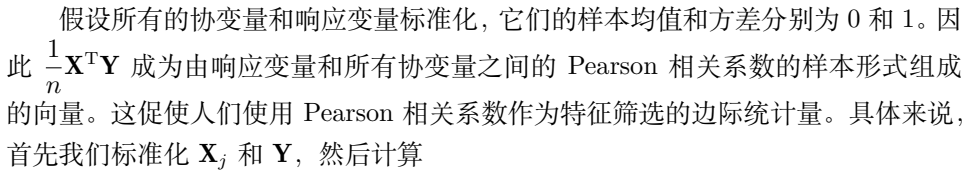 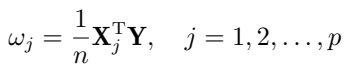 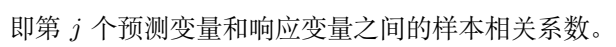 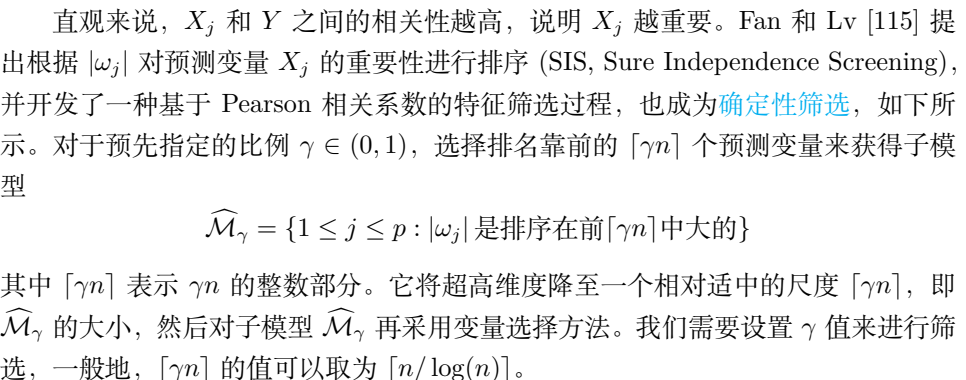 边际极大似然
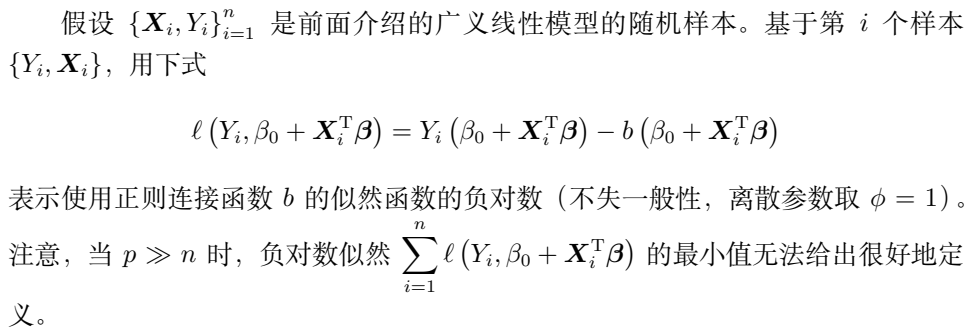 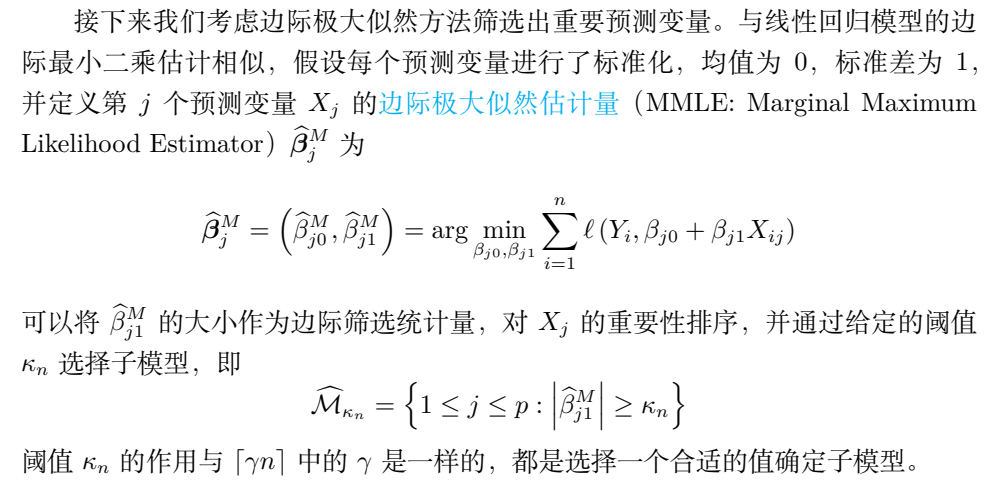 边际非参估计
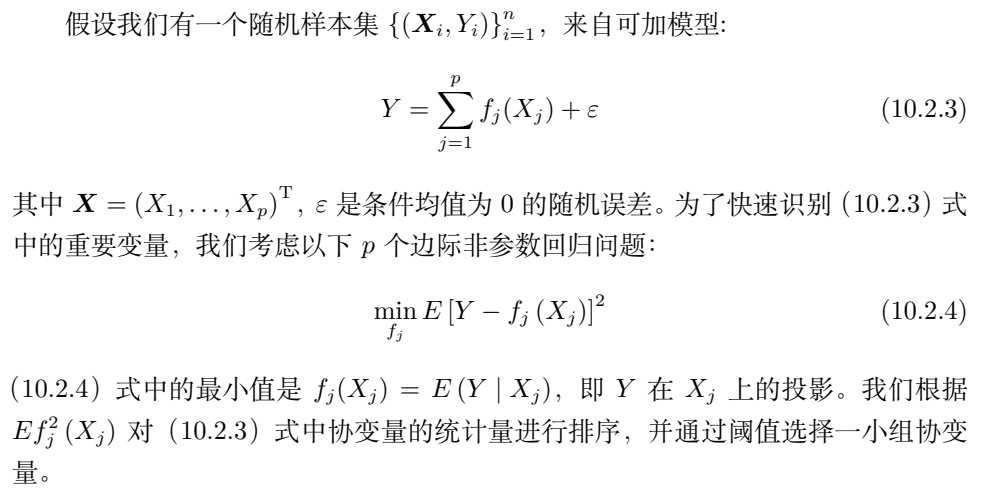 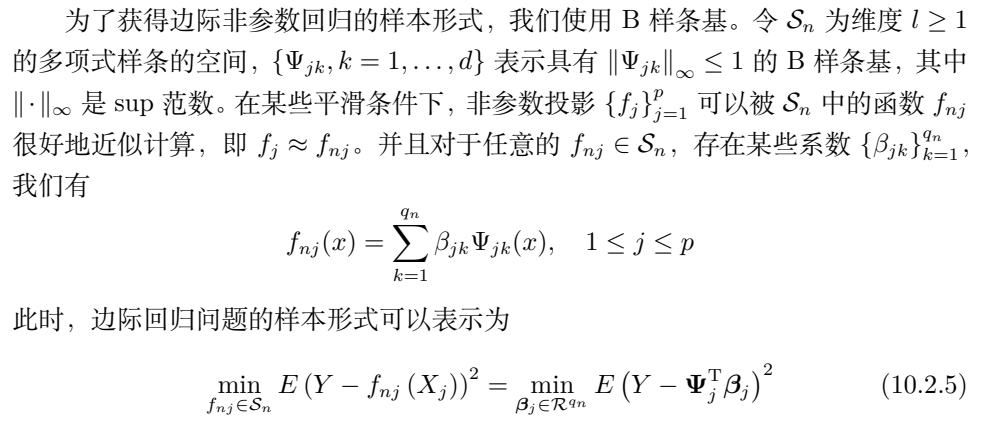 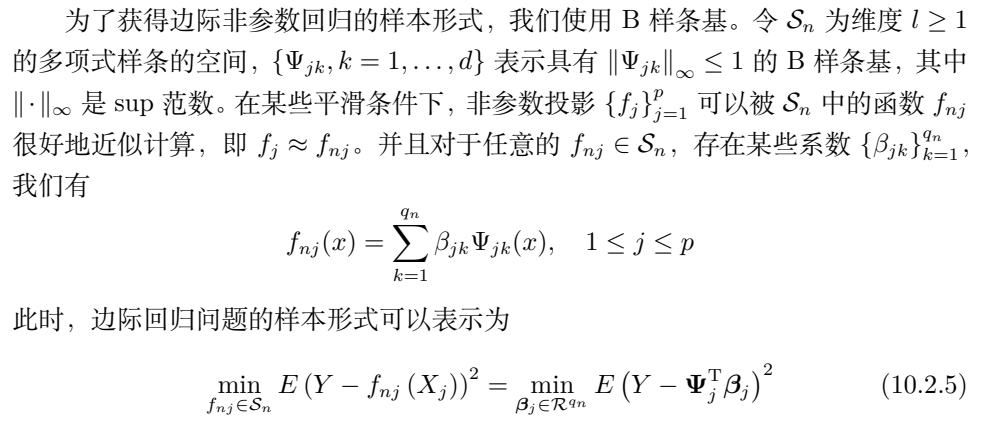 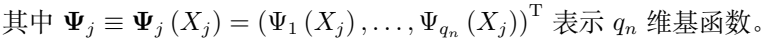 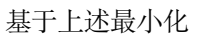 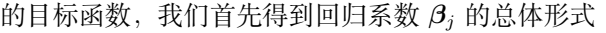 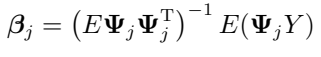 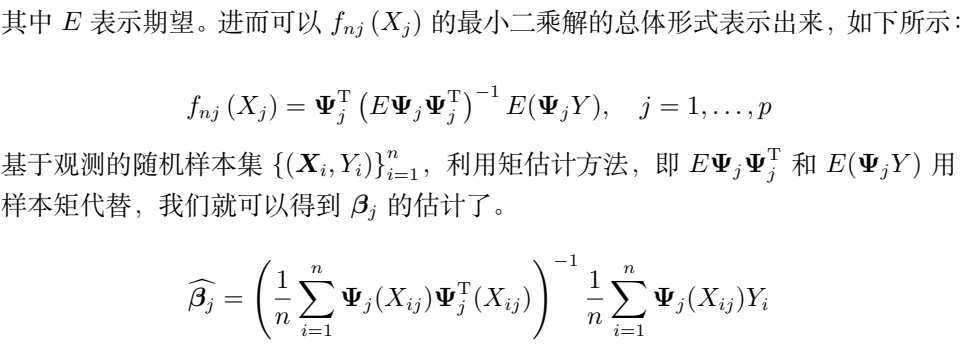 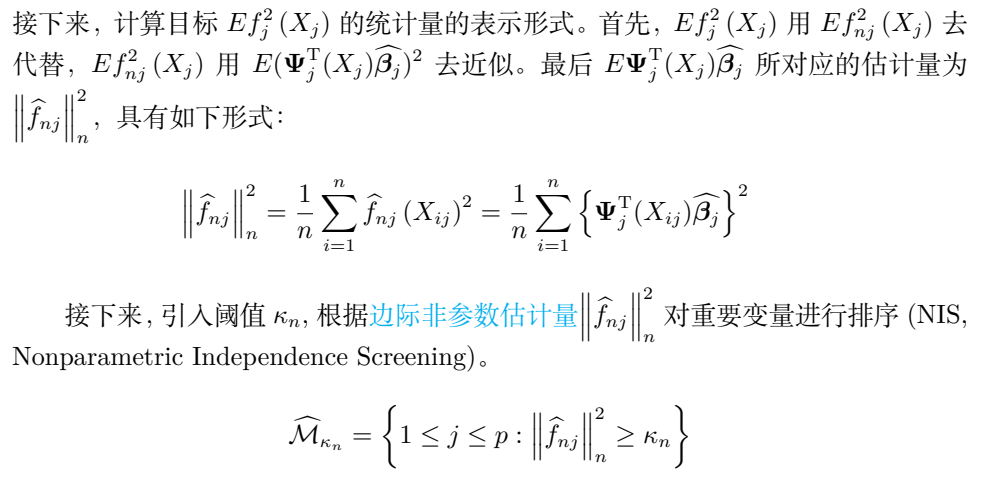 3
基于边际相关系数的特征筛选
广义和秩相关系数
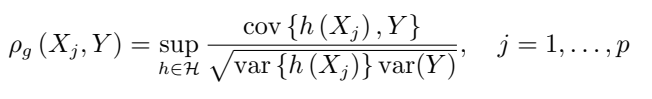 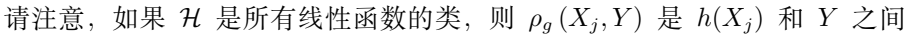 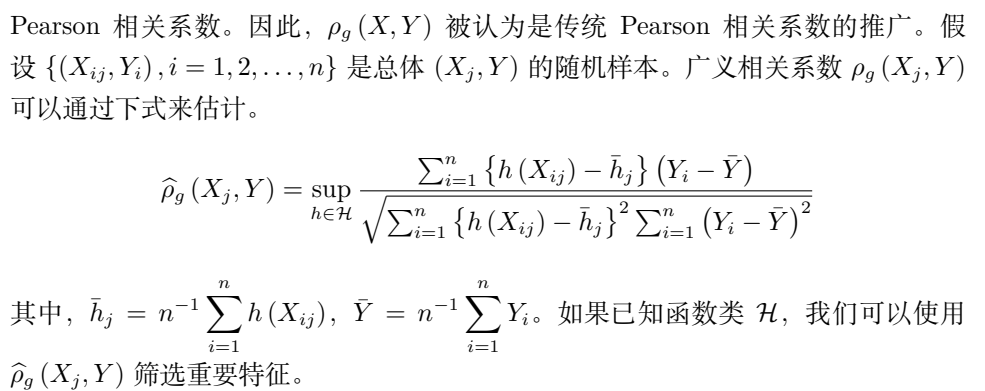 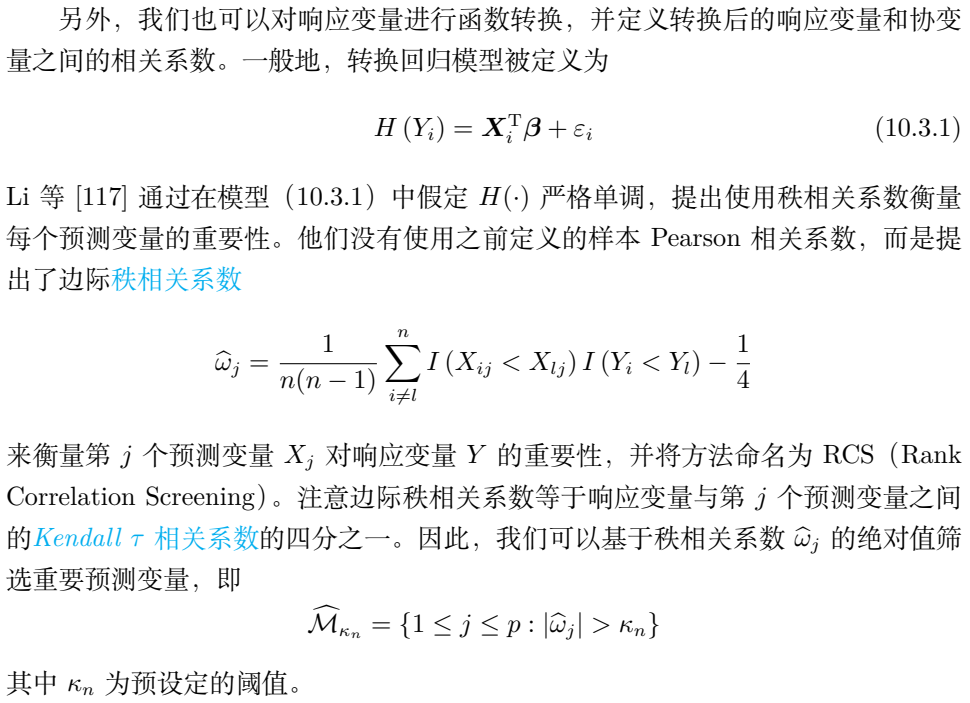 确定独立秩筛选
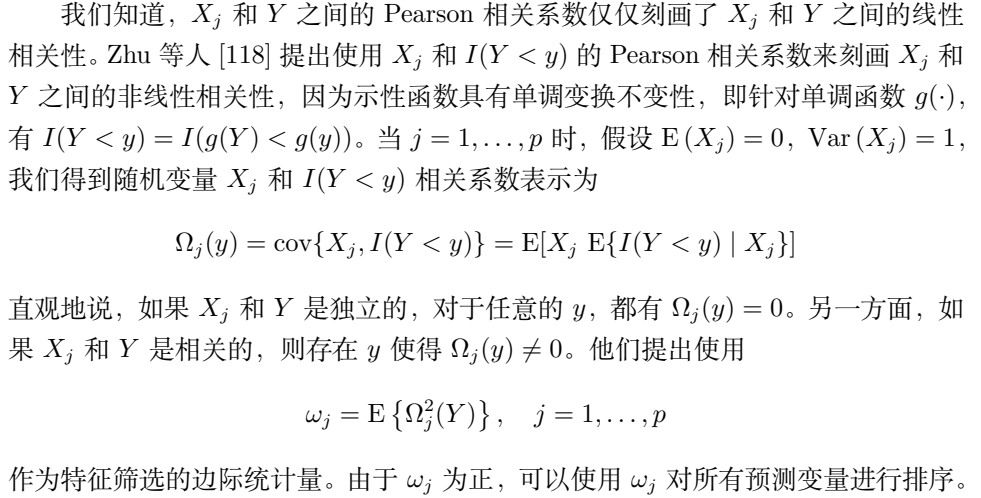 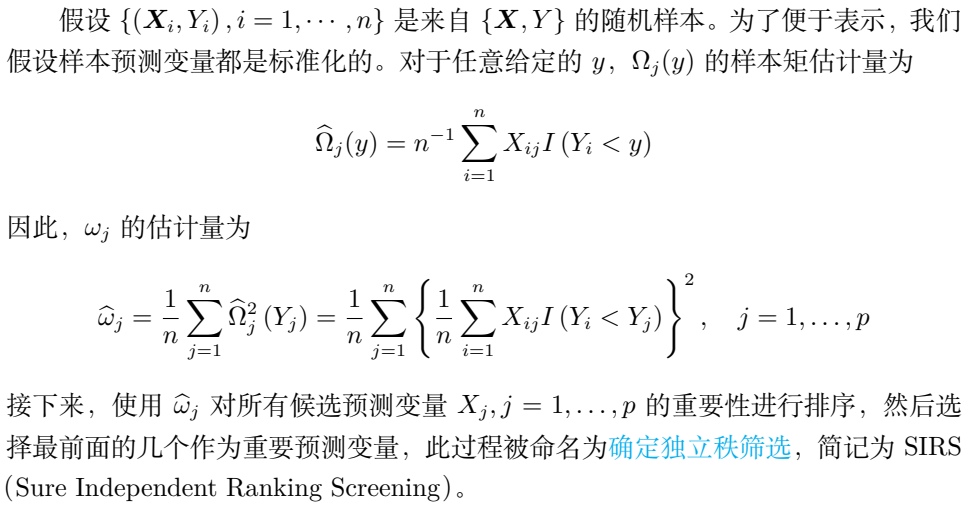 距离相关系数
这一章介绍另一种利用相关系数来有效地度量预测变量与响应变量之间的线性与非线性相关关系，来进行超高维数据的特征筛选。Li，Zhong 和 Zhu [119] 提出了一种基于距离相关系数筛选方法（DCS, Distance Correlation Screening）。前面介绍
的 Pearson 相关系数、秩相关系数和广义相关系数仅仅定义了两个随机变量的相关关系，而距离相关系数是定义了两个不同维度的随机向量的关系。
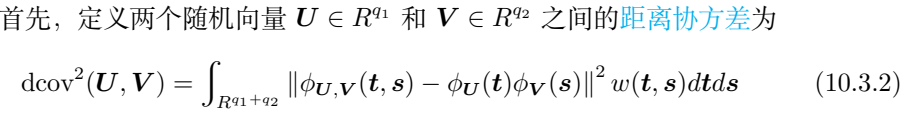 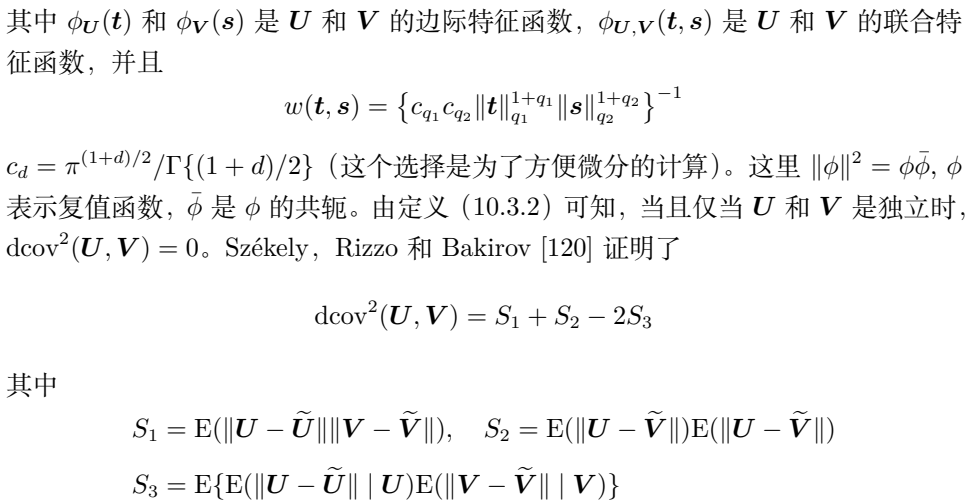 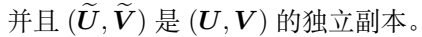 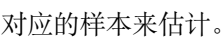 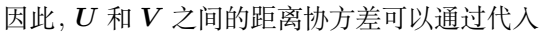 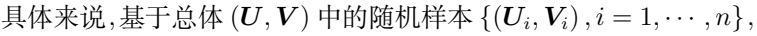 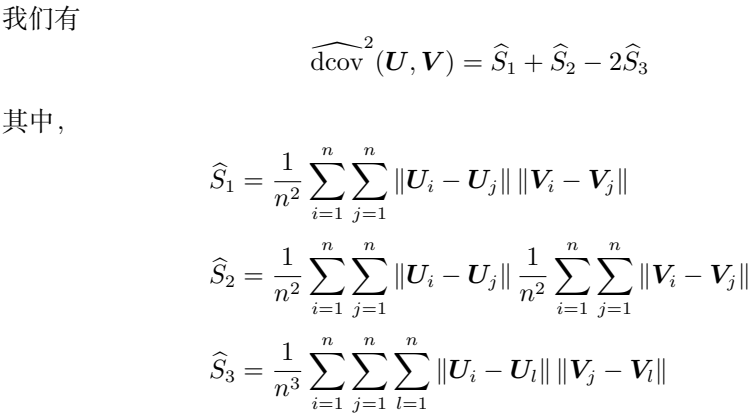 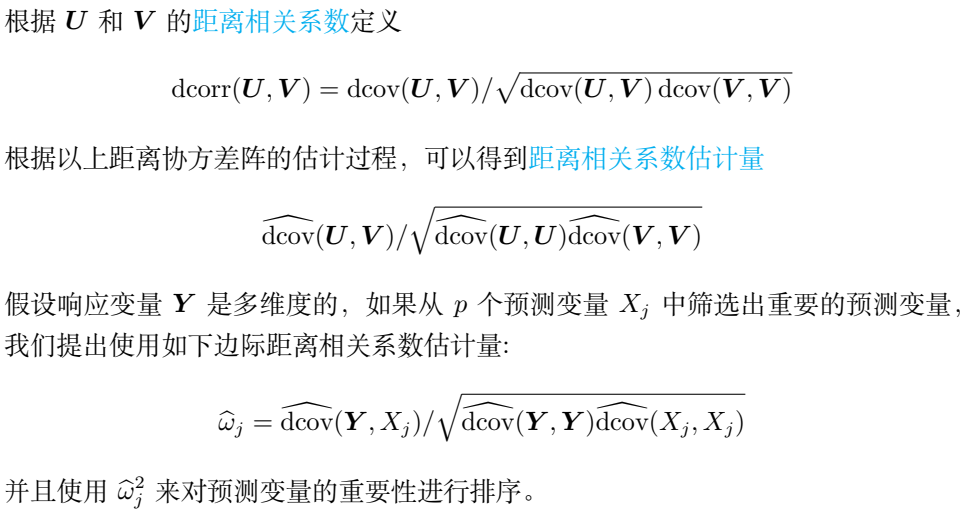 4
高维分类数据的特征筛选
Kolmogorov-Smirnov 统计量
Fan 和 Fan [121] 提出在高维二值分类中使用双样本t检验统计量作为特征筛选的边际统计量。尽管基于双样本t检验统计量[121]的特征筛选在高维分类问题中表 现很好，但它可能会被重尾分布或者具有异常值的数据破坏，而且它是基于模型的，当数据结构不满足假定模型时，筛选结果也是失效的。
    为了克服这些缺点，Mai和Zou [122] 提出了一种新的基Kolmogorov-Smirnov统计量的二值分类特征筛选方法。为了便于标记，重新标记 Y = +1, − 1 为类标签。令F1j(x)=Pr(Xj≤ x|Y=1)和F2j(x)=Pr(Xj≤x |Y=−1) 分别为给定Y =1, −1时Xj  的条件分布函数。因此，如果Xj 和Y 独立，则 F1j(x)≡F2j(x)。基于这一观察，上述条件分布函数的差可用于构建特征筛选的方法
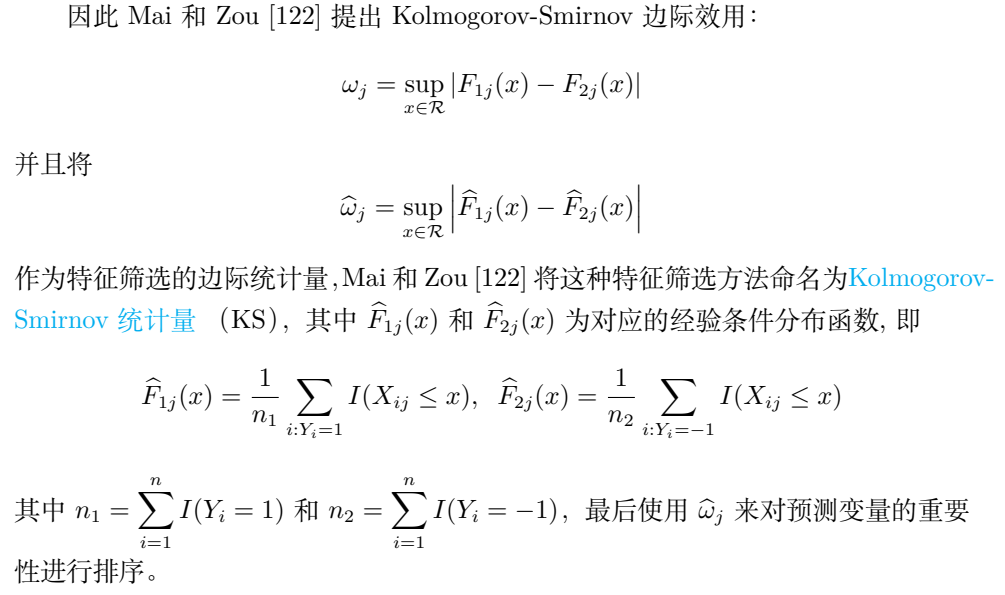 均值-方差统计量
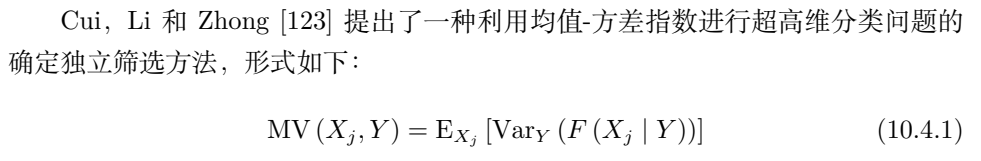 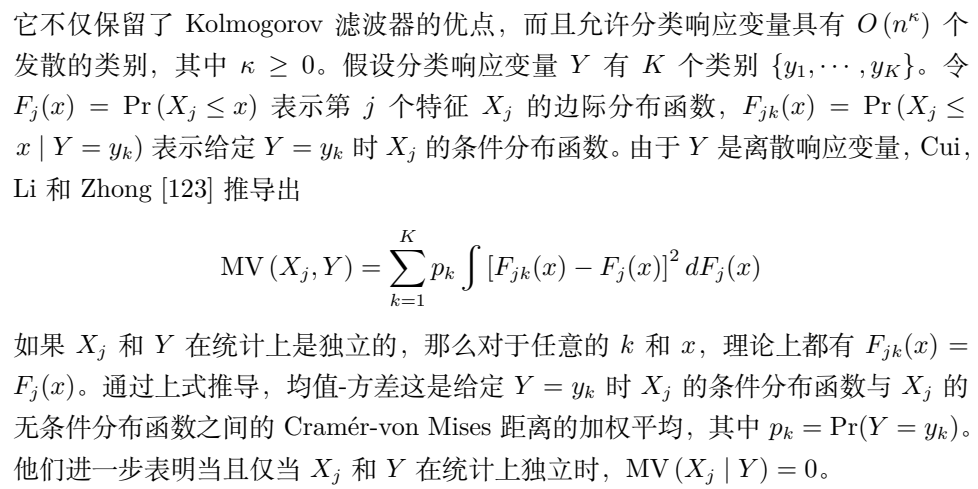 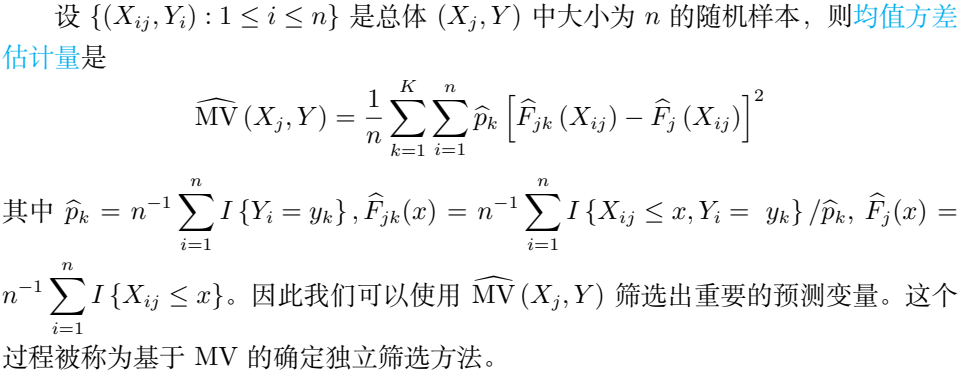 类别自适应筛选统计量
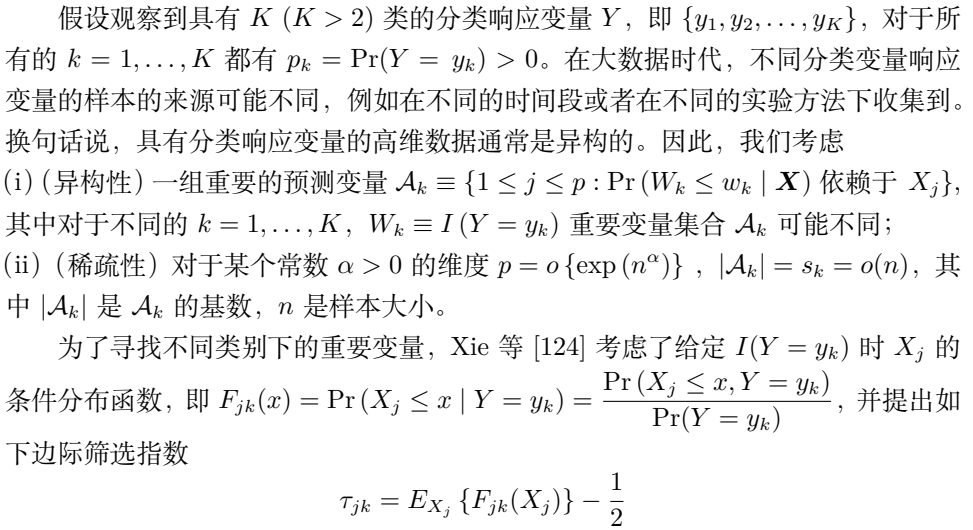 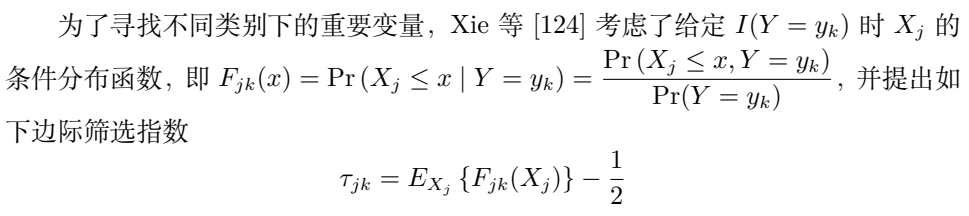 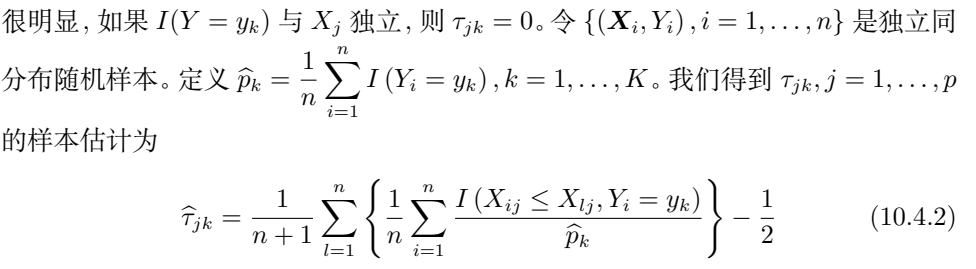 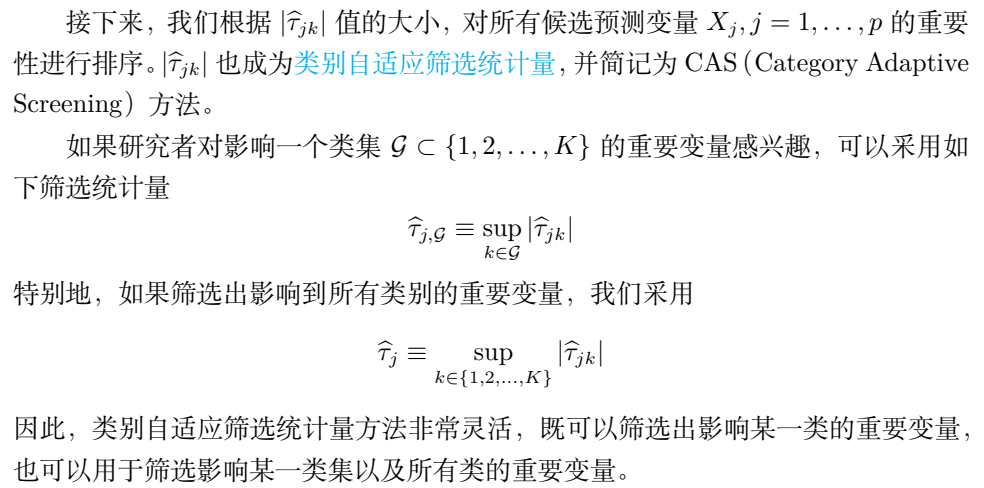 5
R语言实现
下面介绍怎么用R语言实现上面提到的特征筛选方法。
基于边际模型拟合的特征筛选
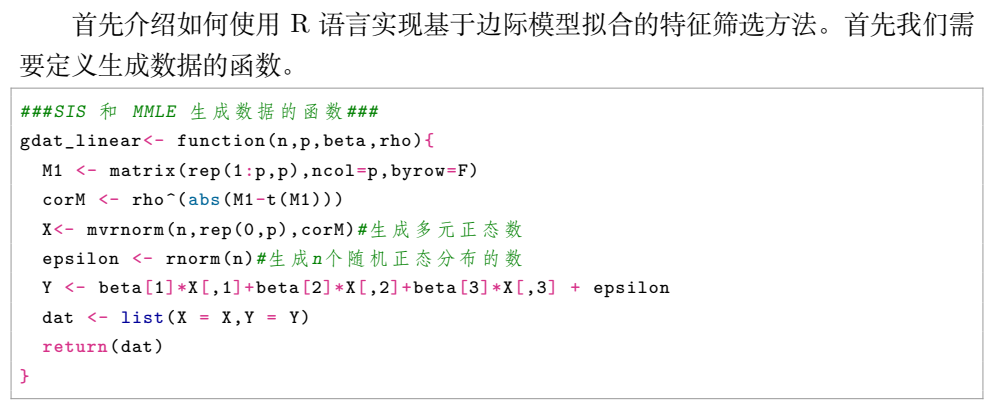 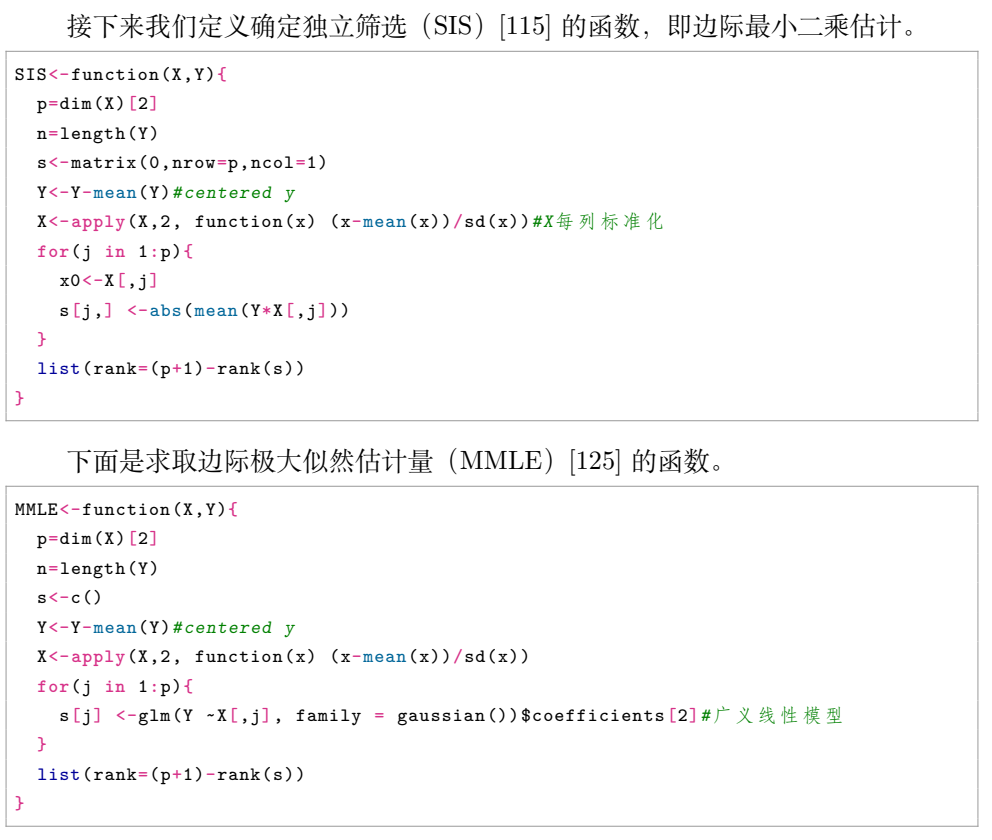 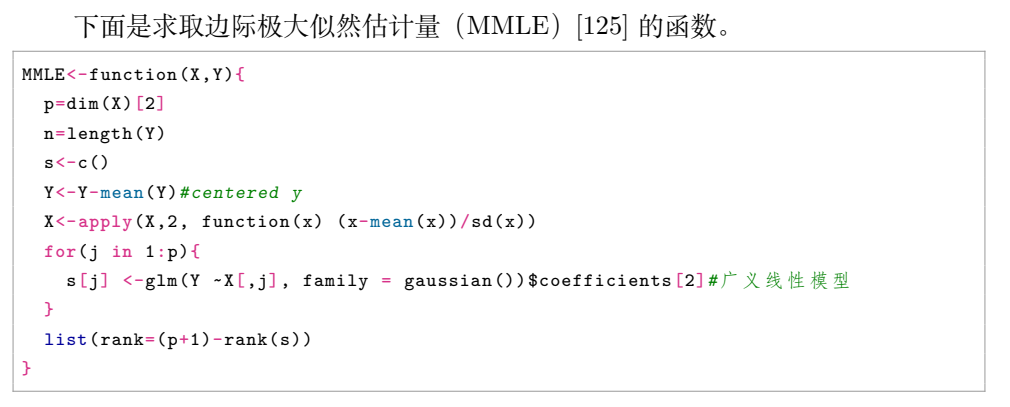 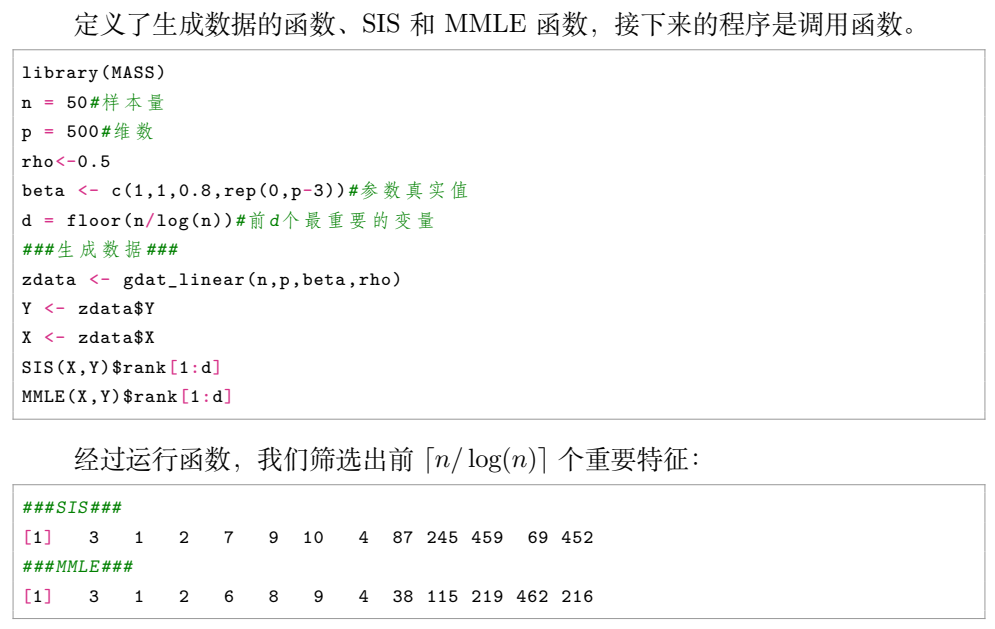 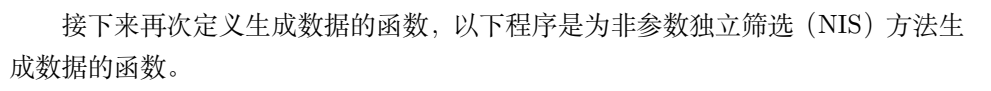 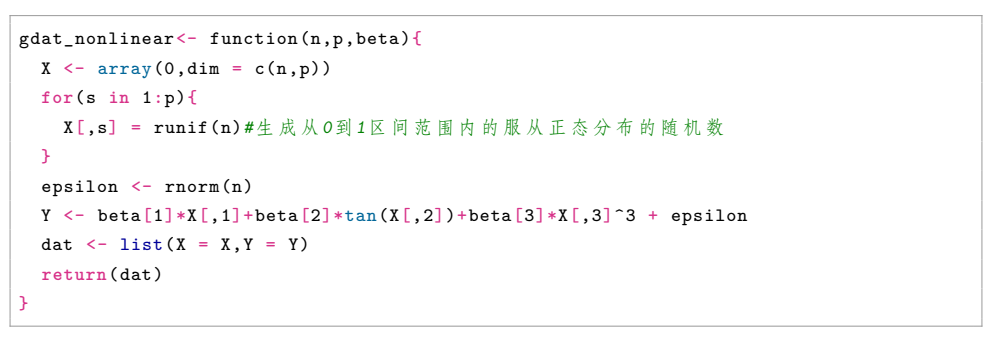 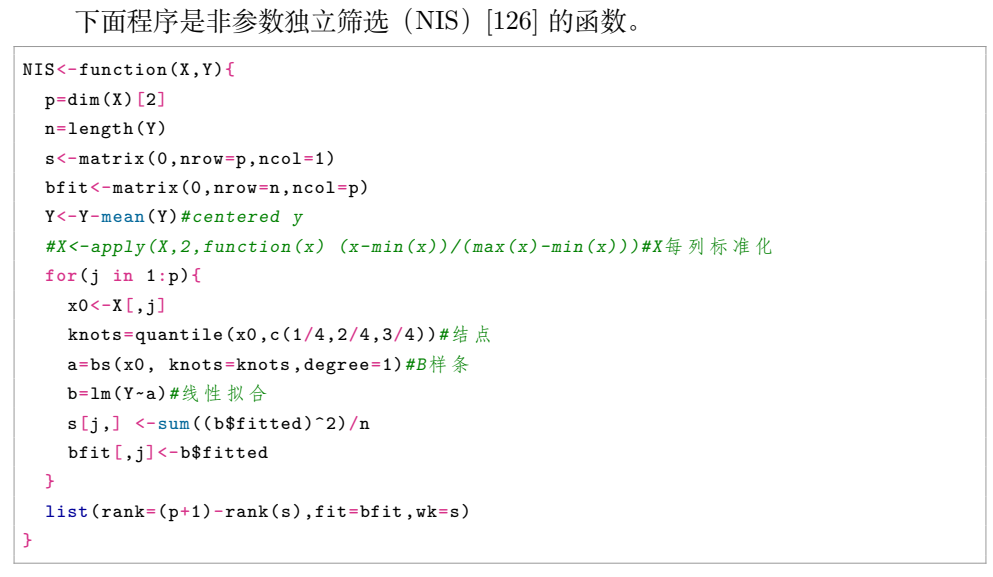 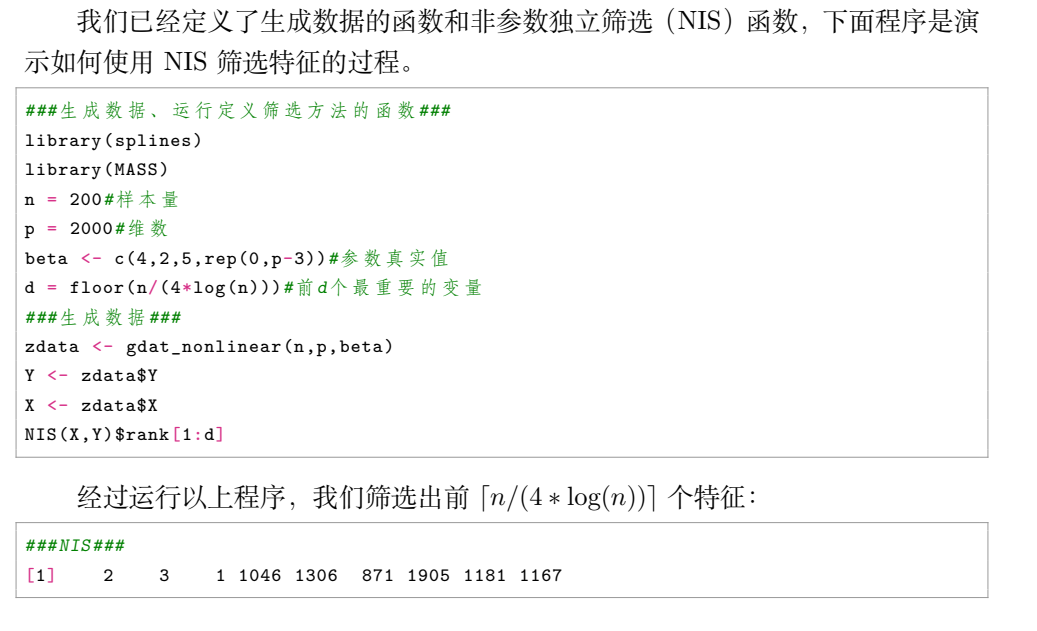 基于边际相关系数的特征筛选
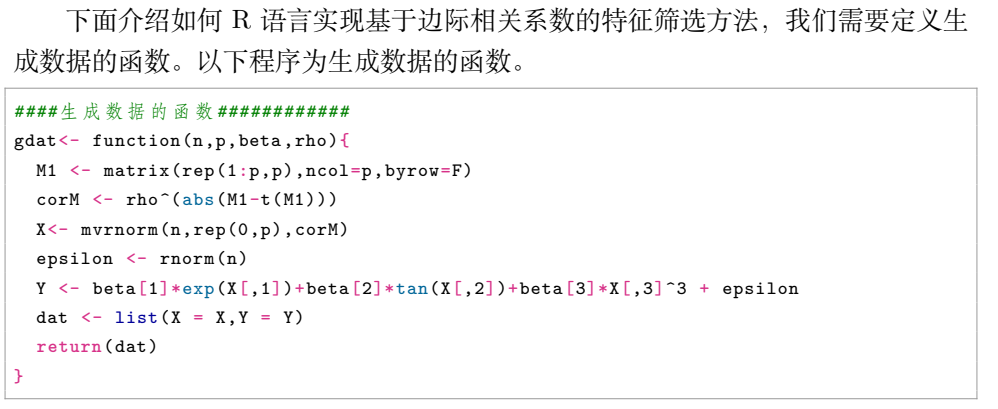 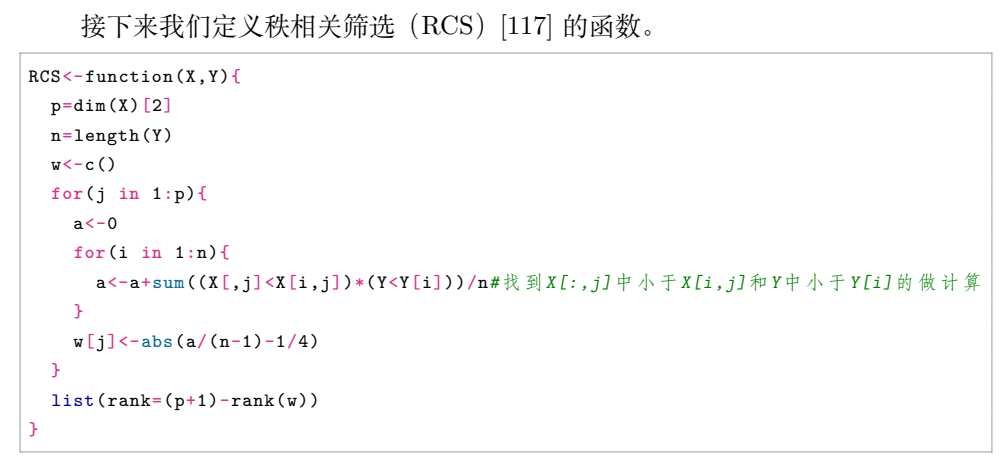 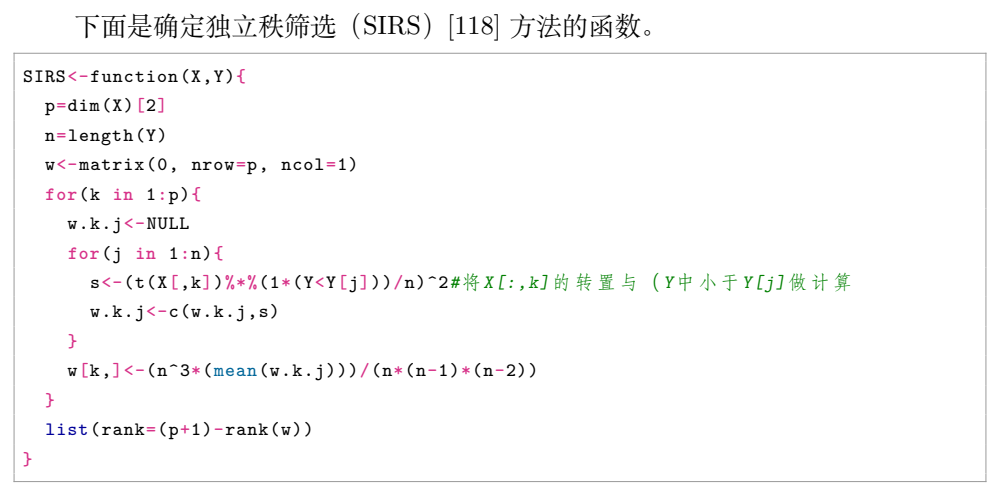 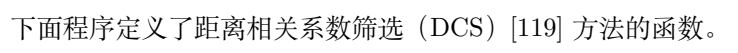 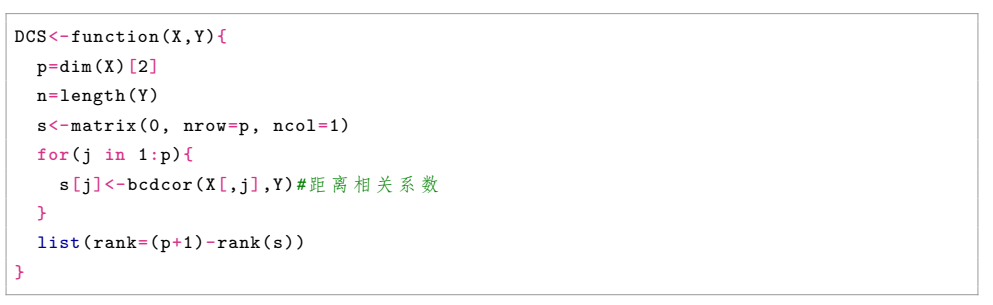 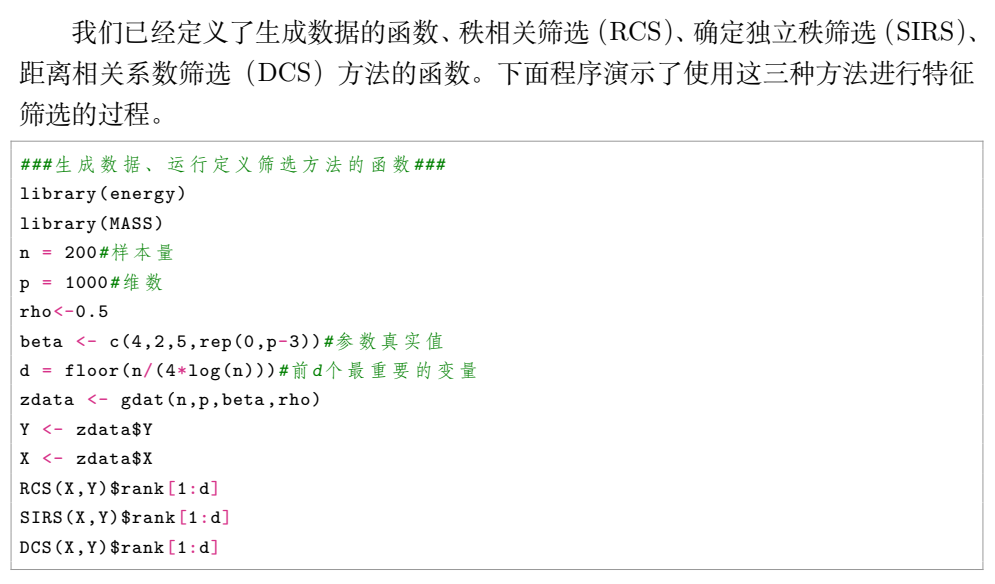 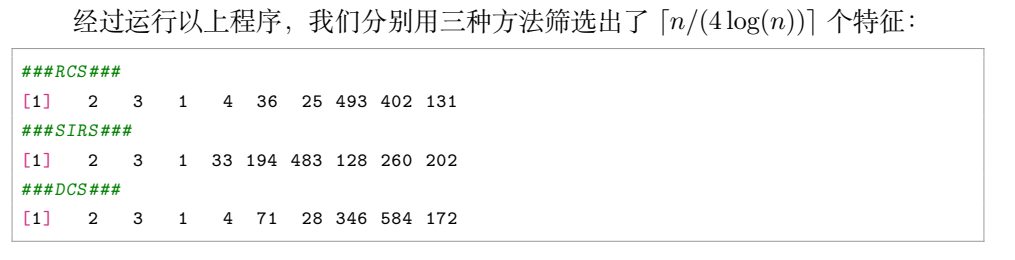 高维分类数据的特征筛选
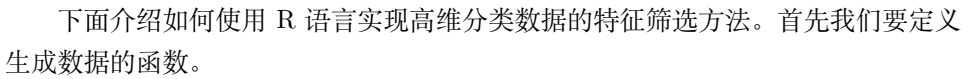 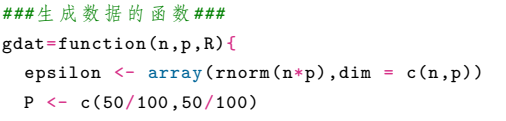 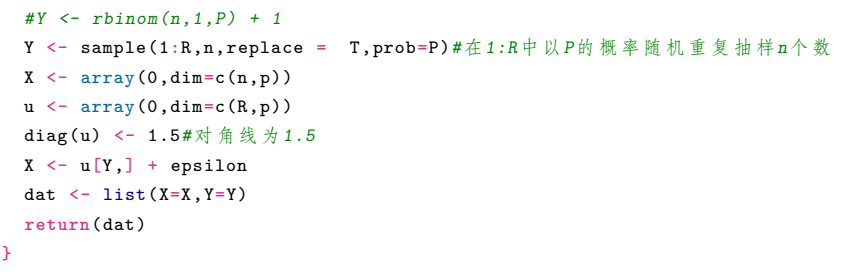 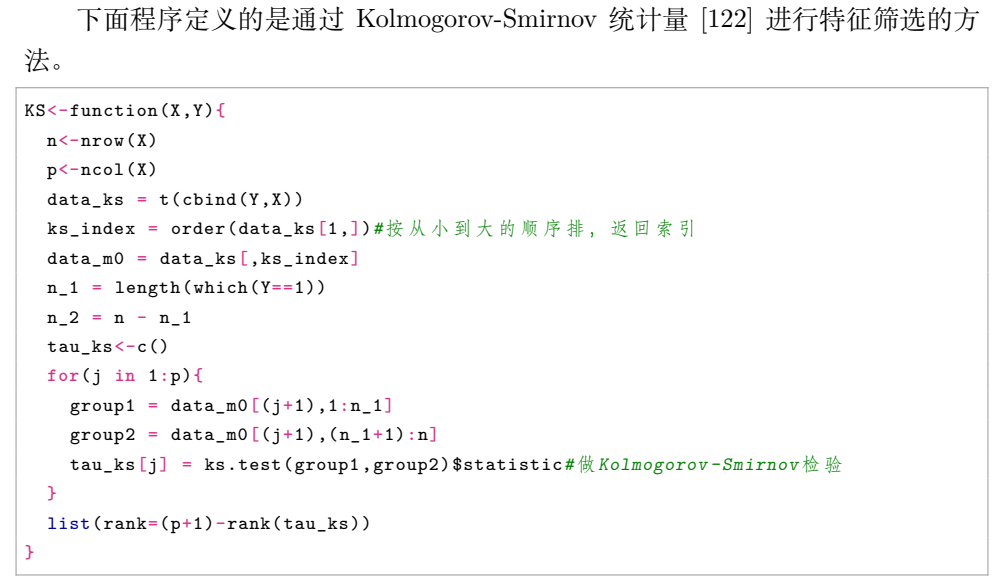 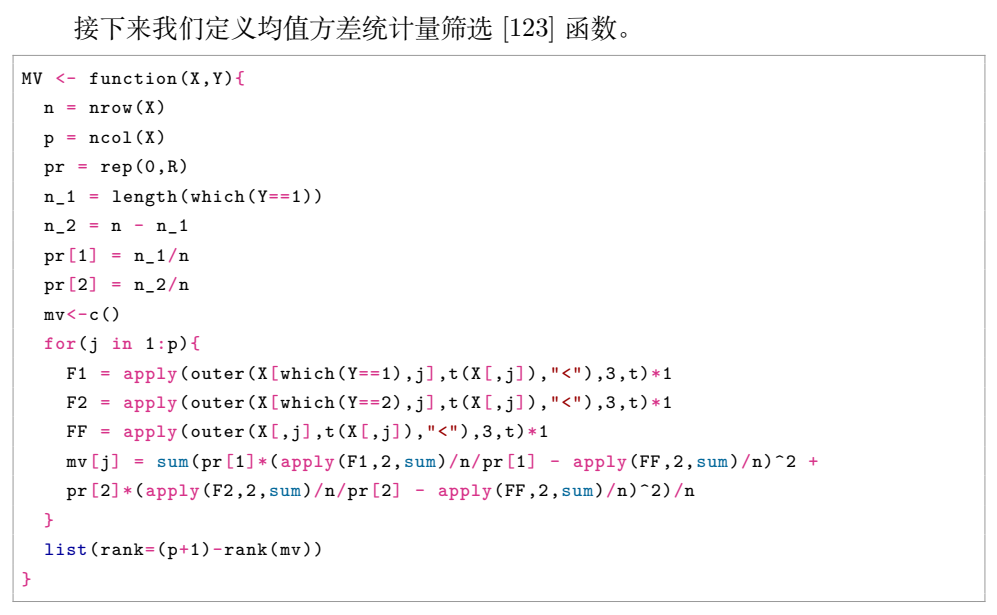 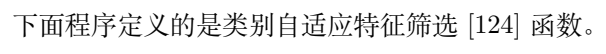 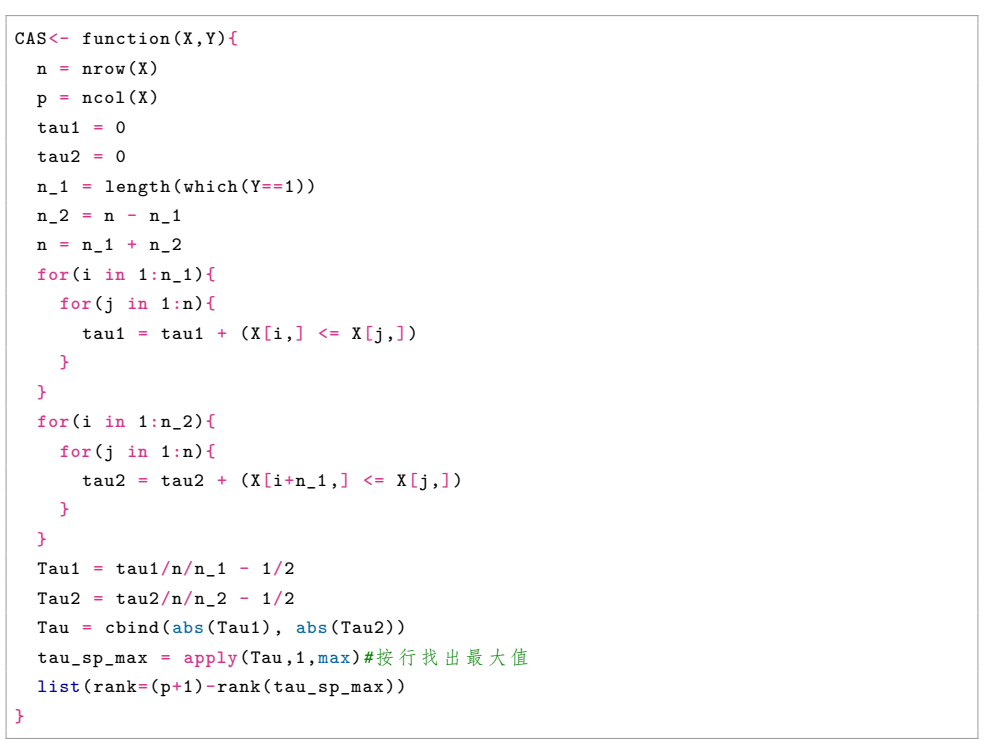 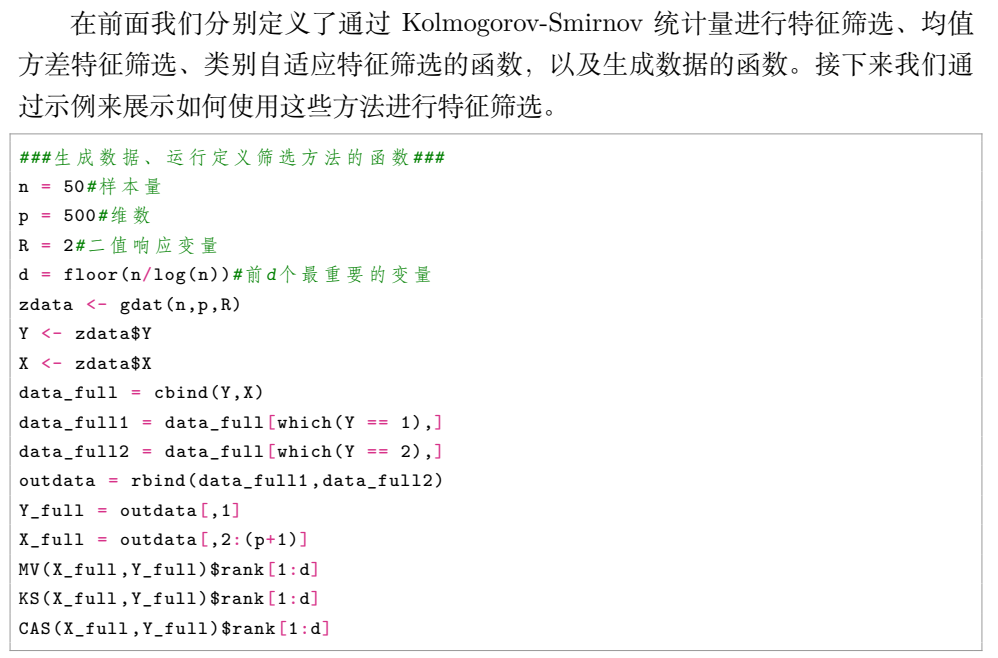 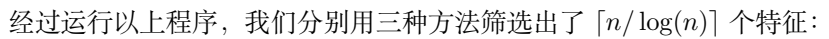 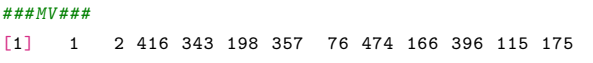 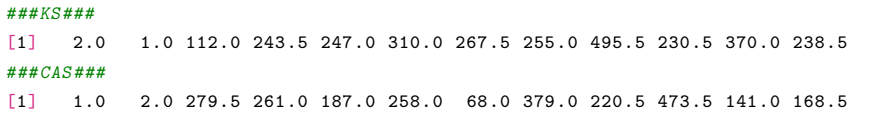 6
Python语言实现
下面介绍怎么用Python语言实现上面提到的特征筛选方法。
基于边际模型拟合的特征筛选
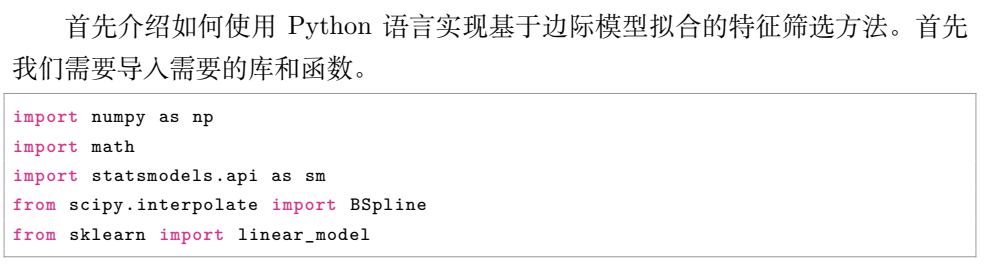 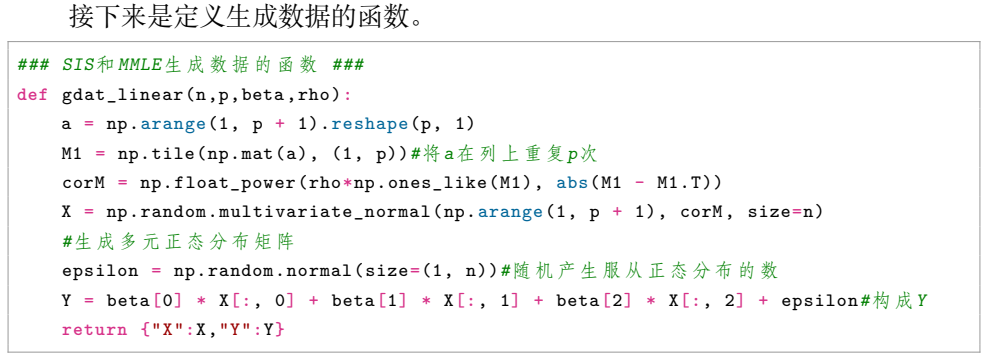 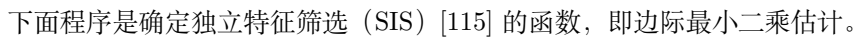 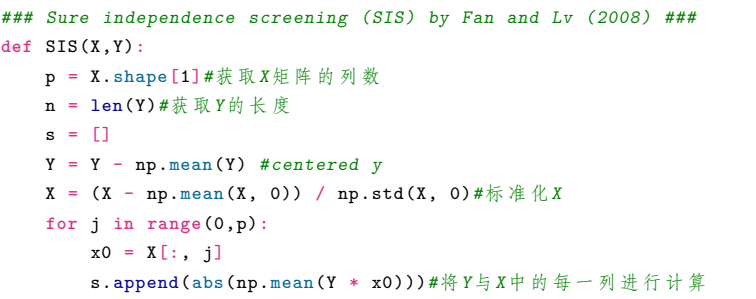 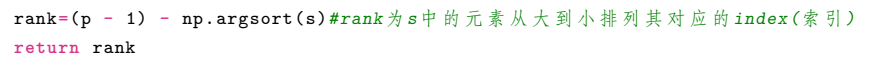 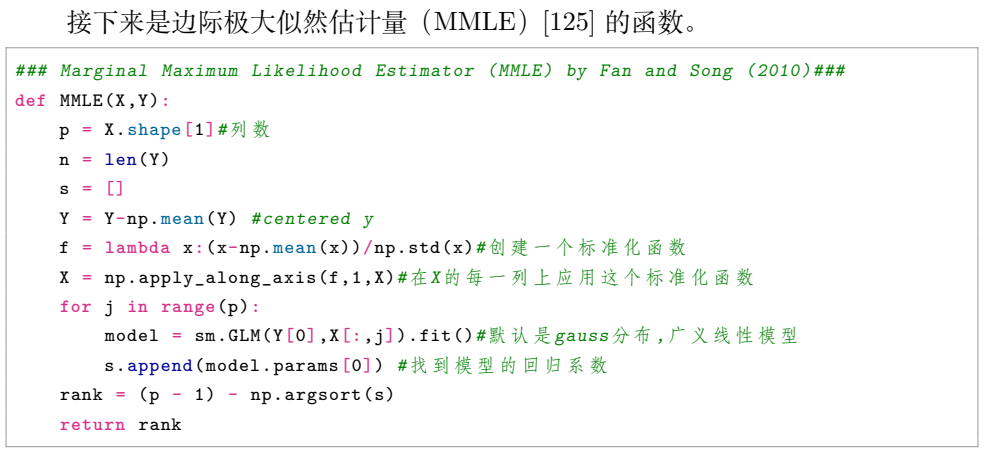 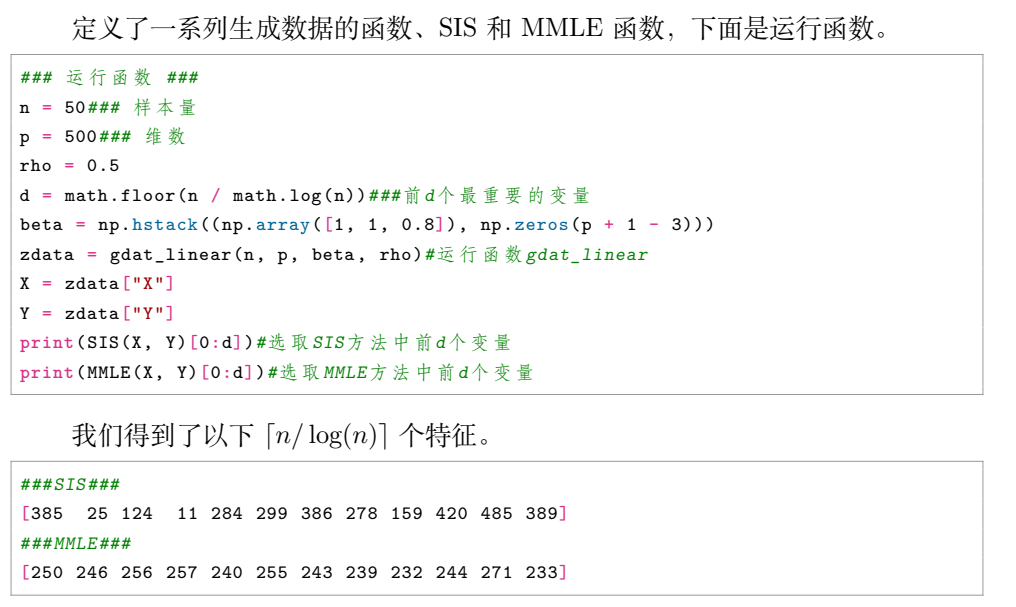 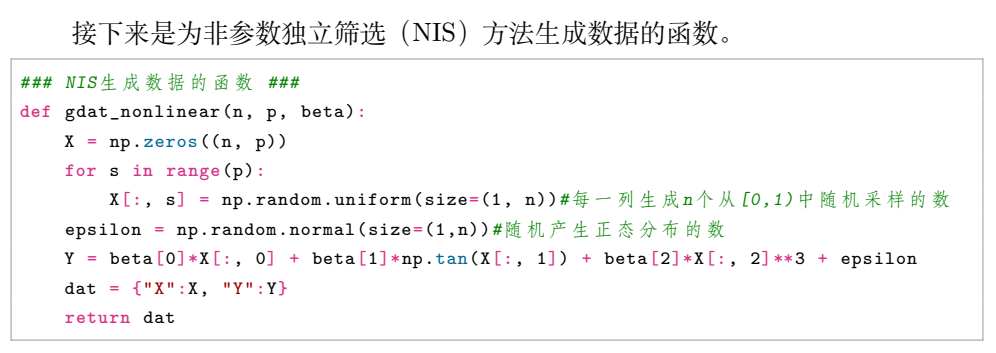 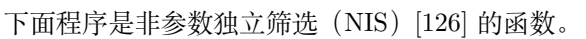 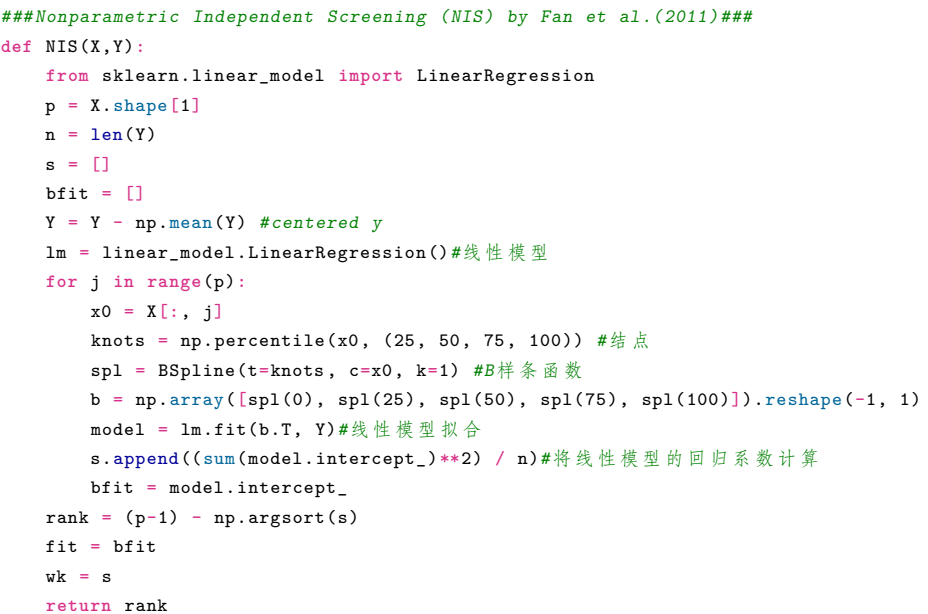 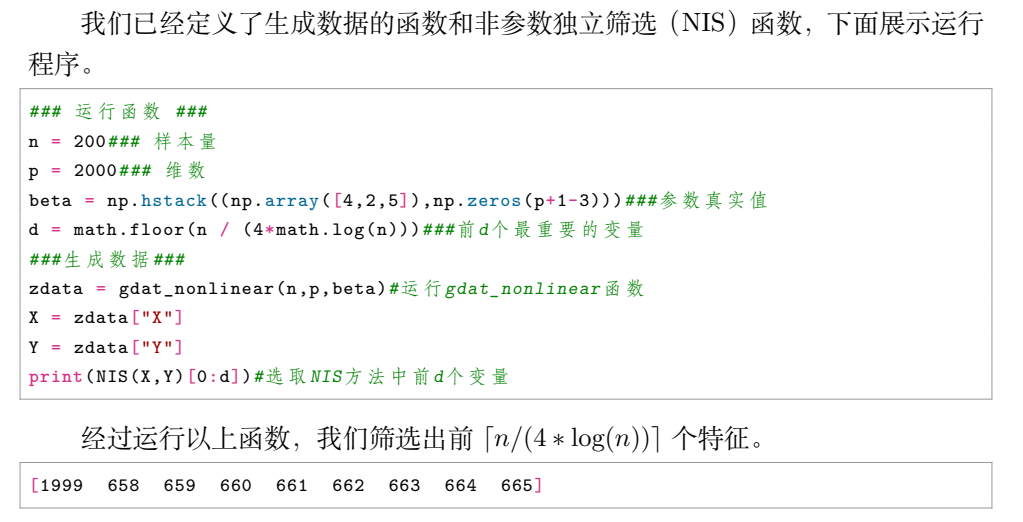 基于边际相关系数的特征筛选
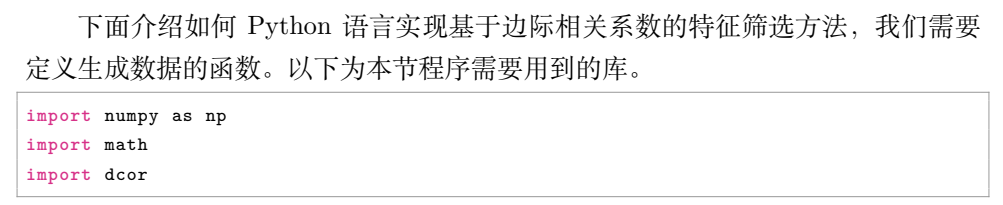 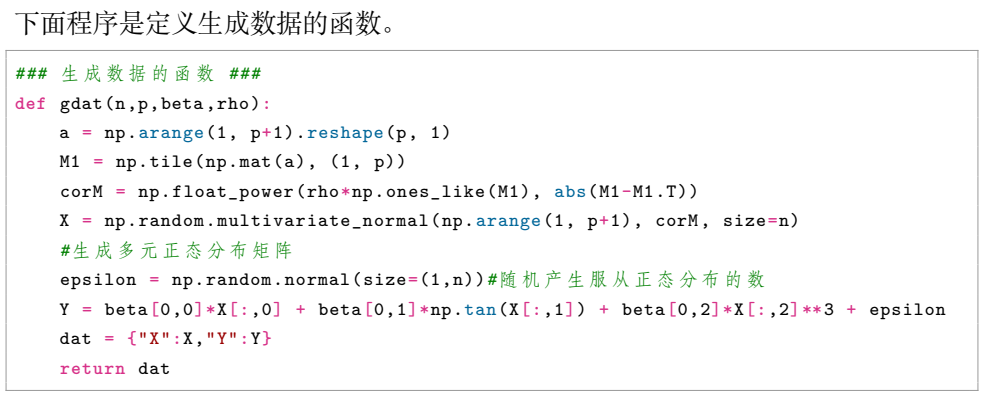 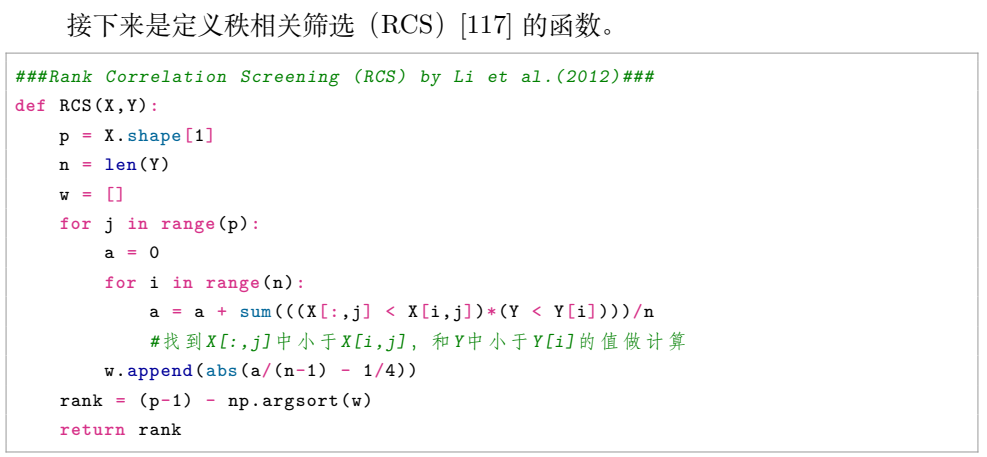 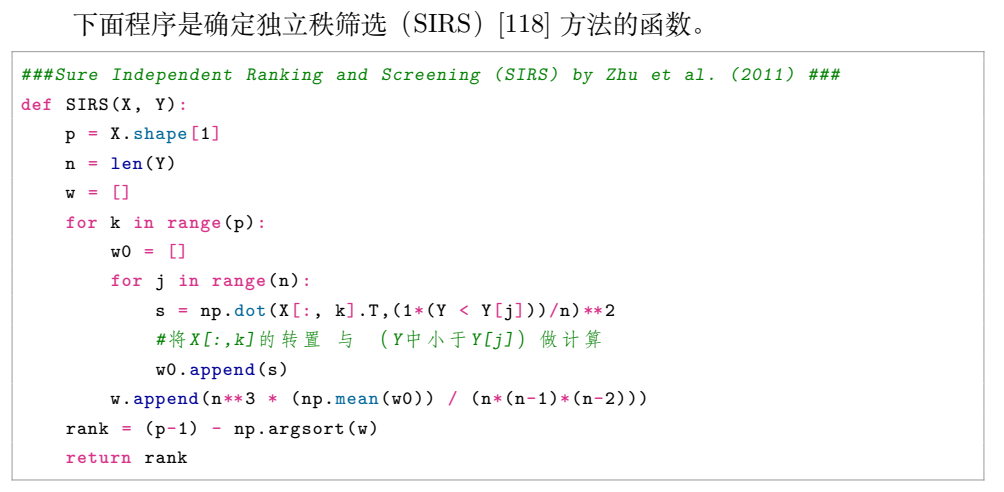 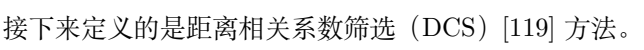 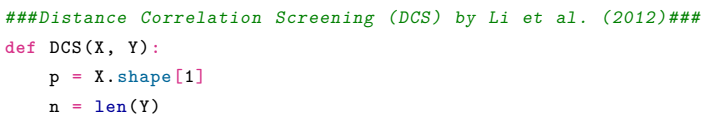 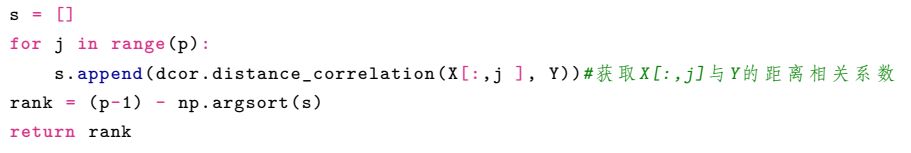 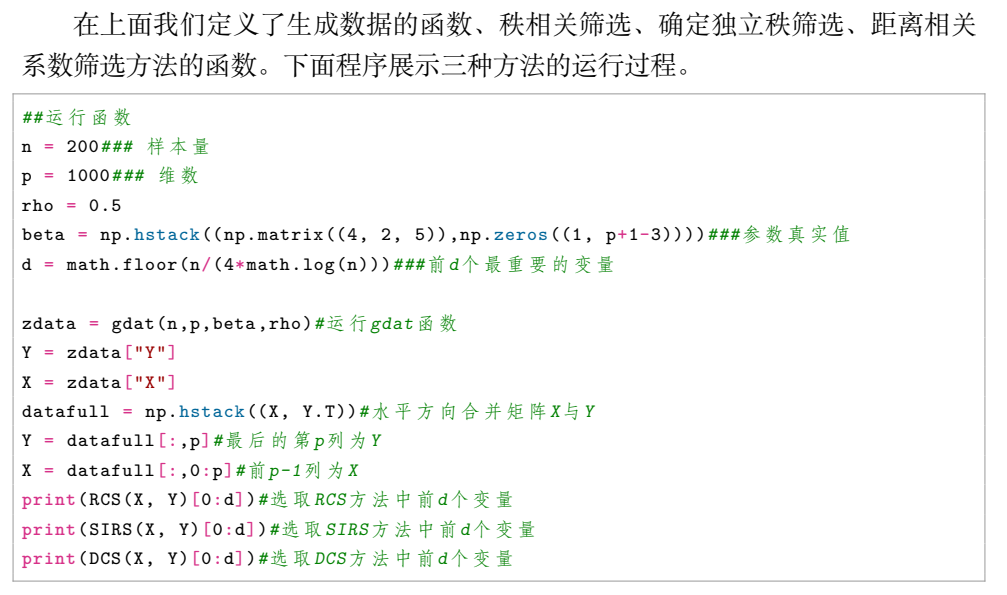 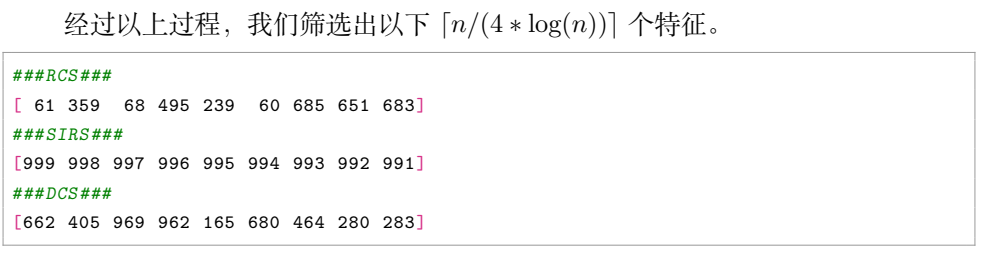 高维分类数据的特征筛选
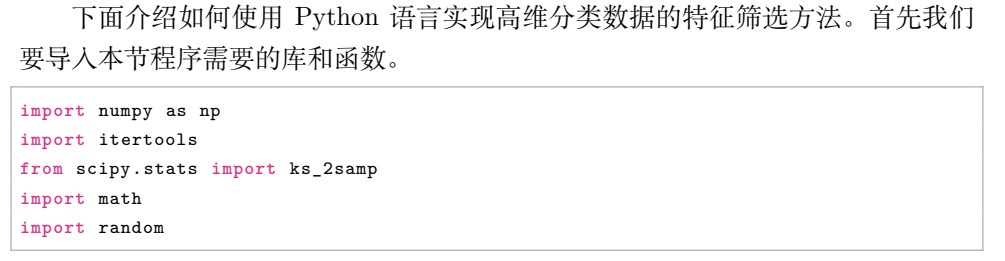 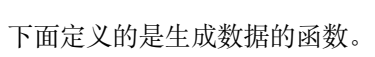 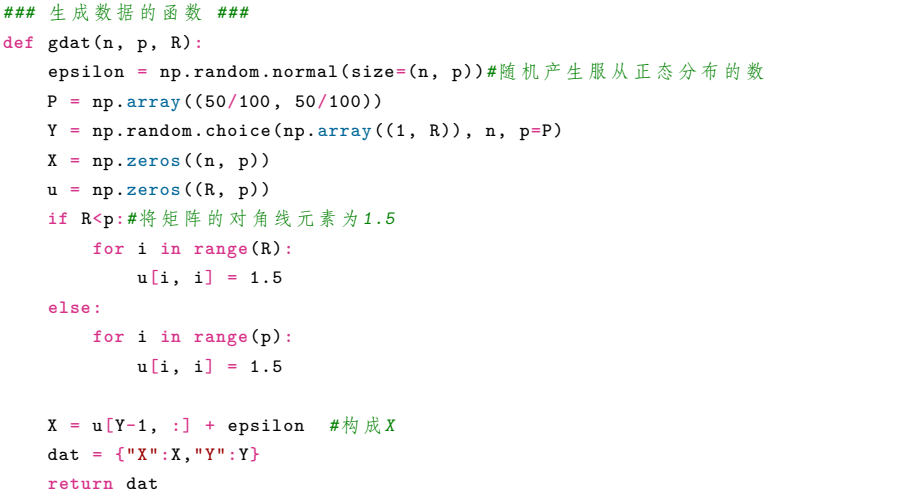 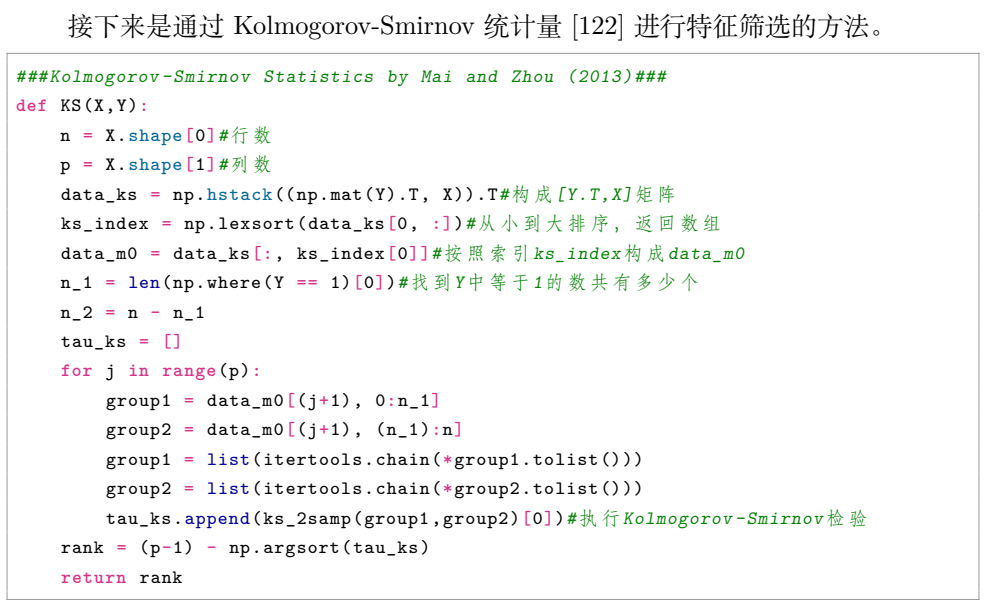 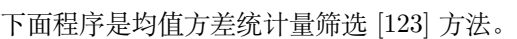 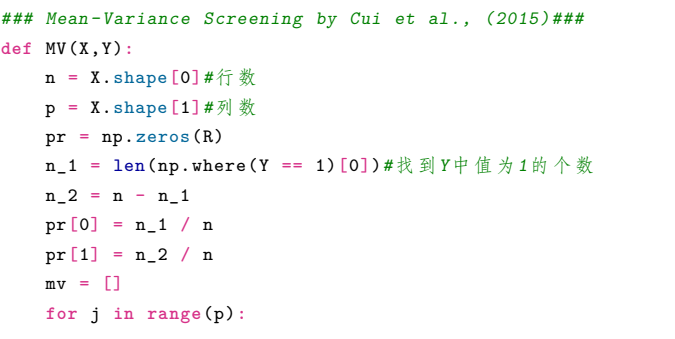 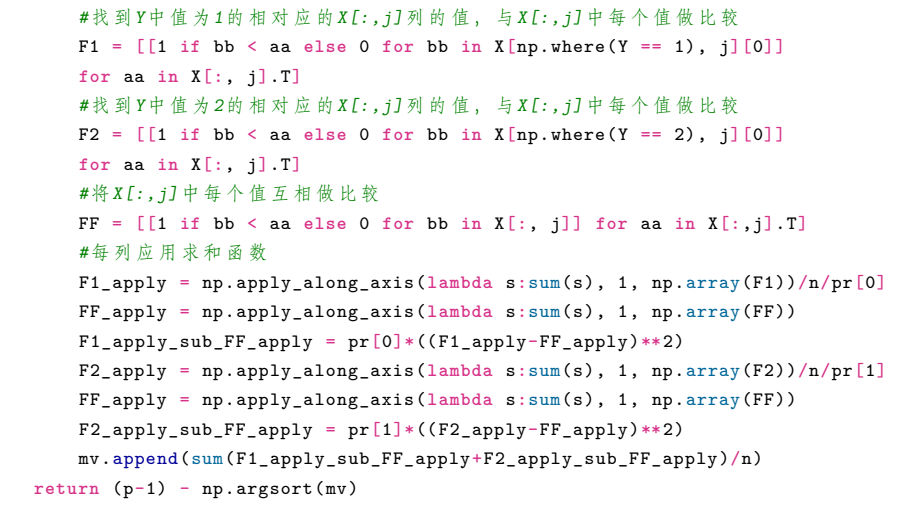 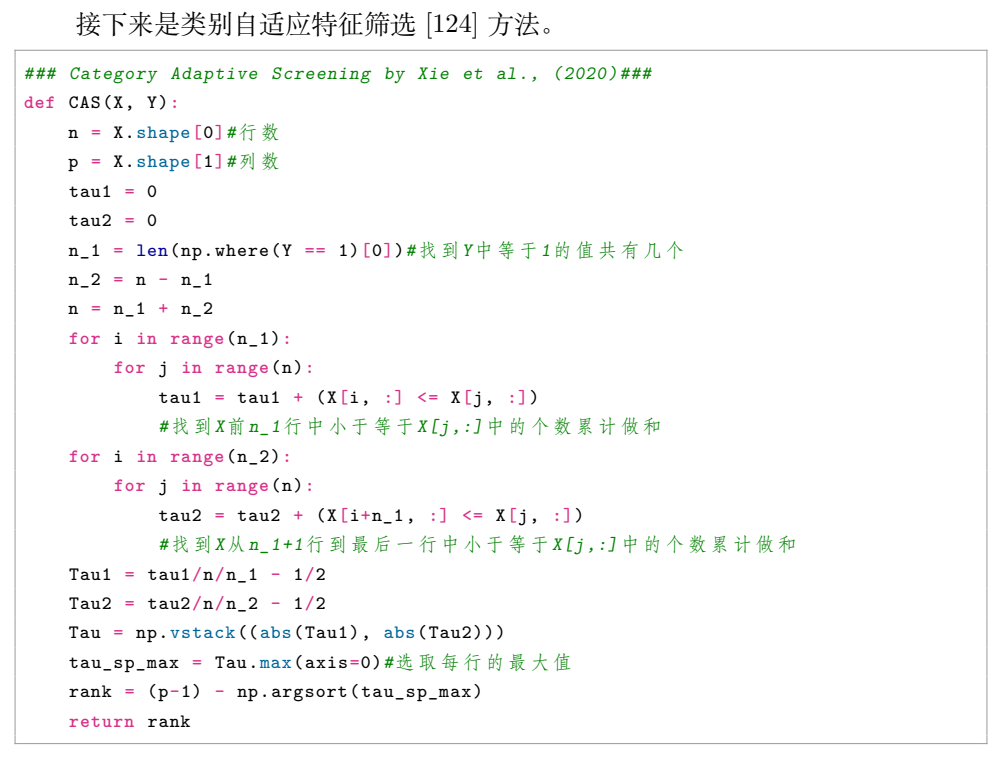 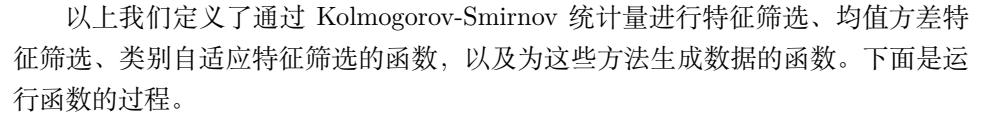 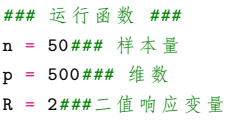 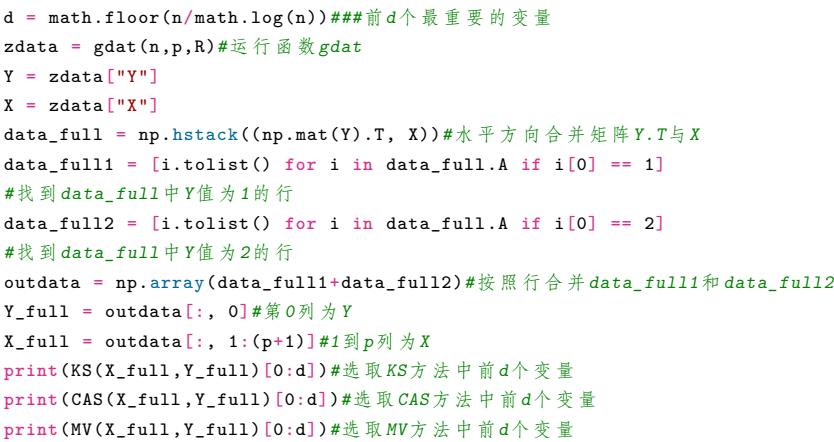 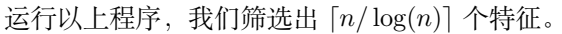 7
练习
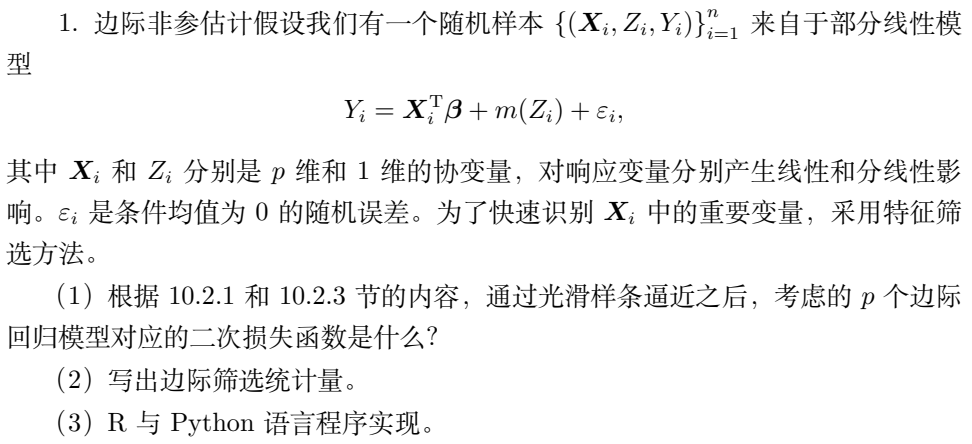 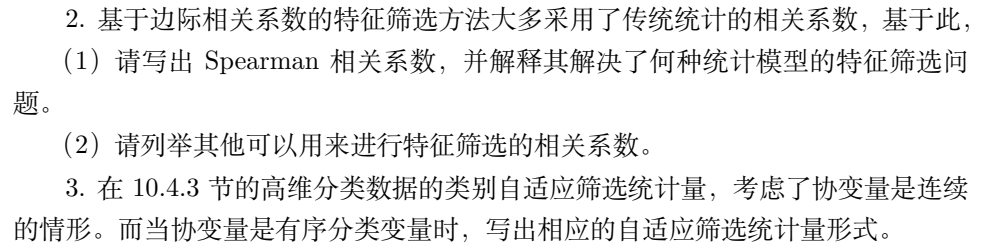 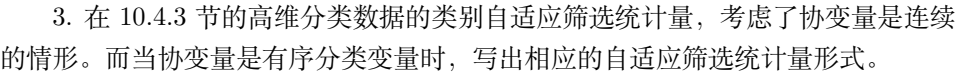 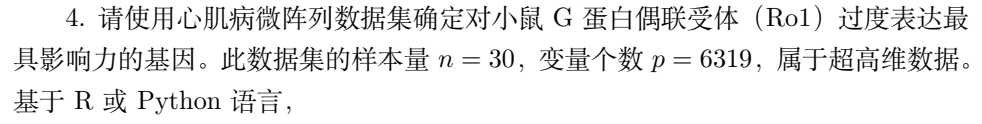 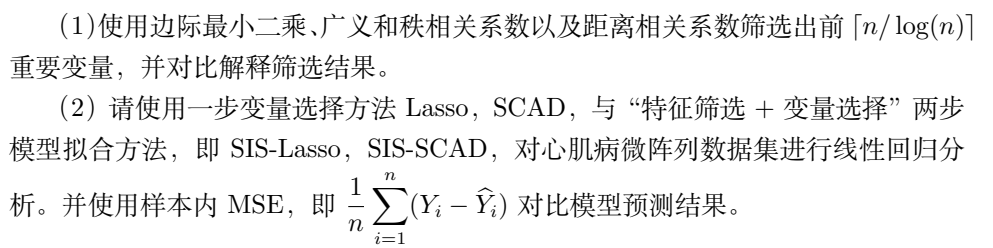 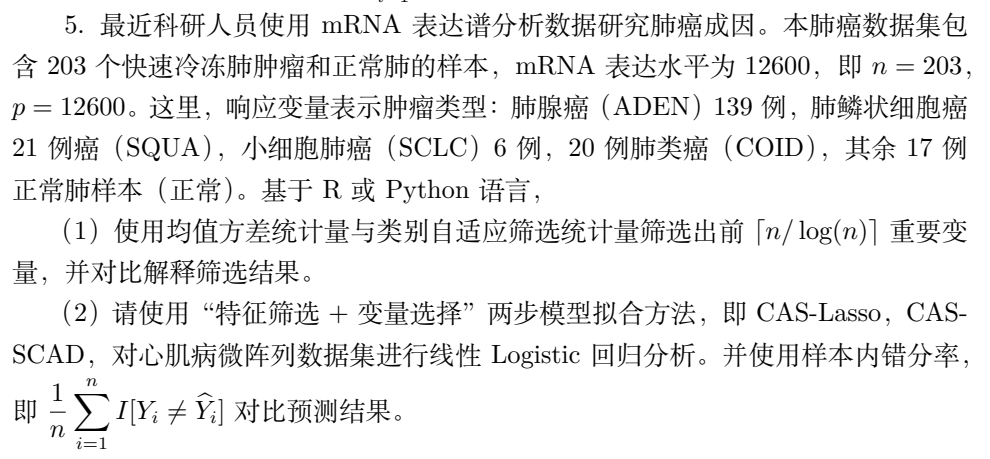 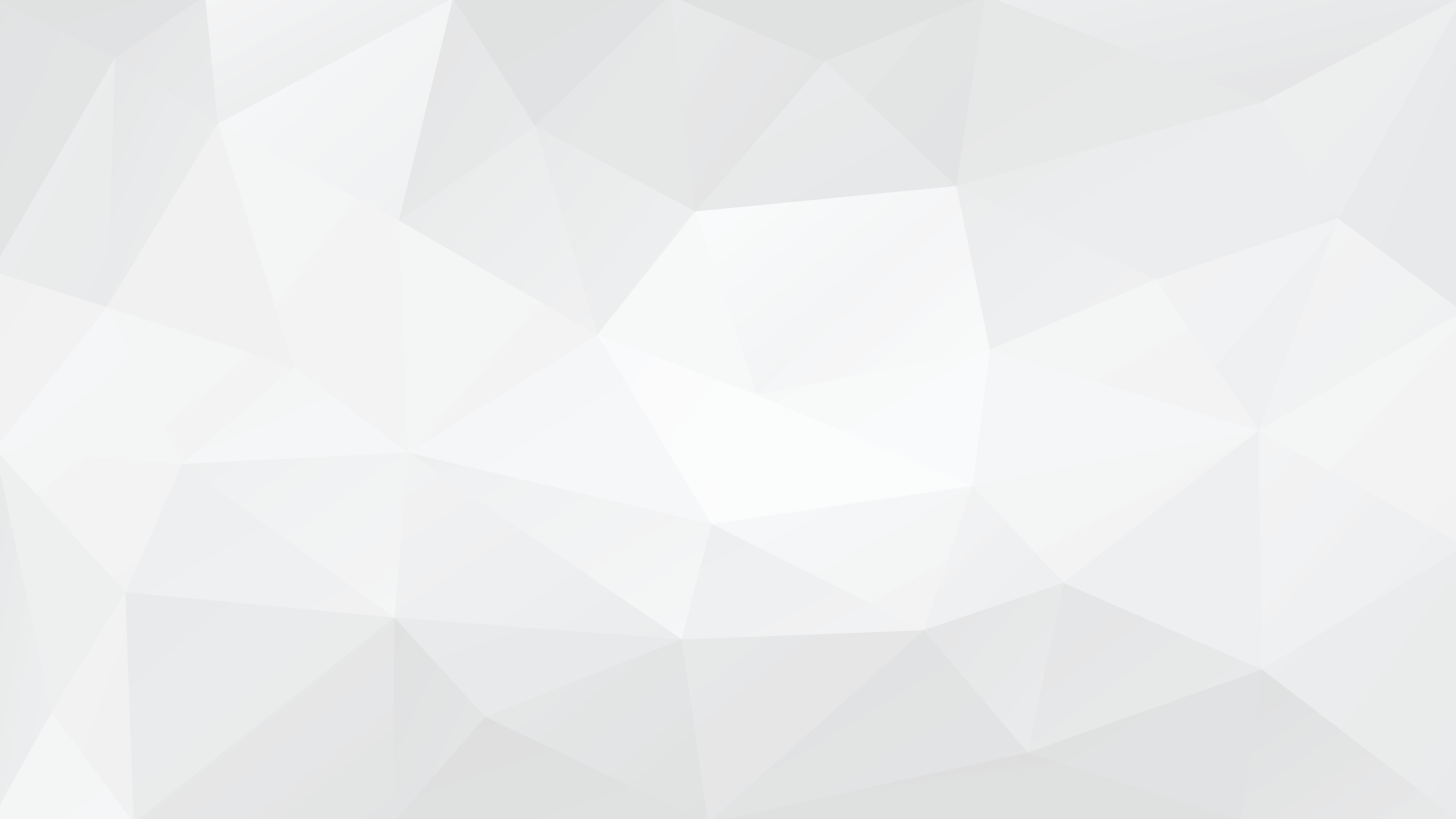 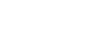 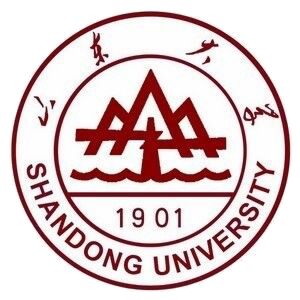 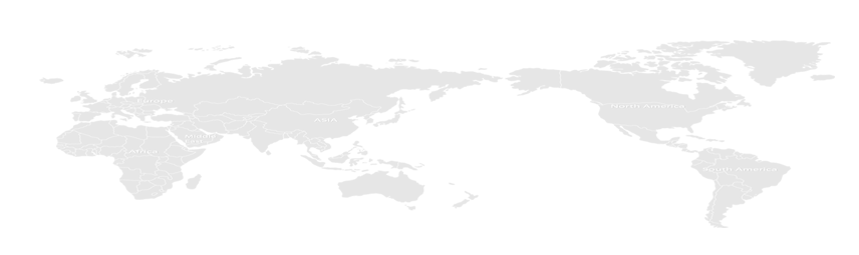 谢    谢！
Thank   You